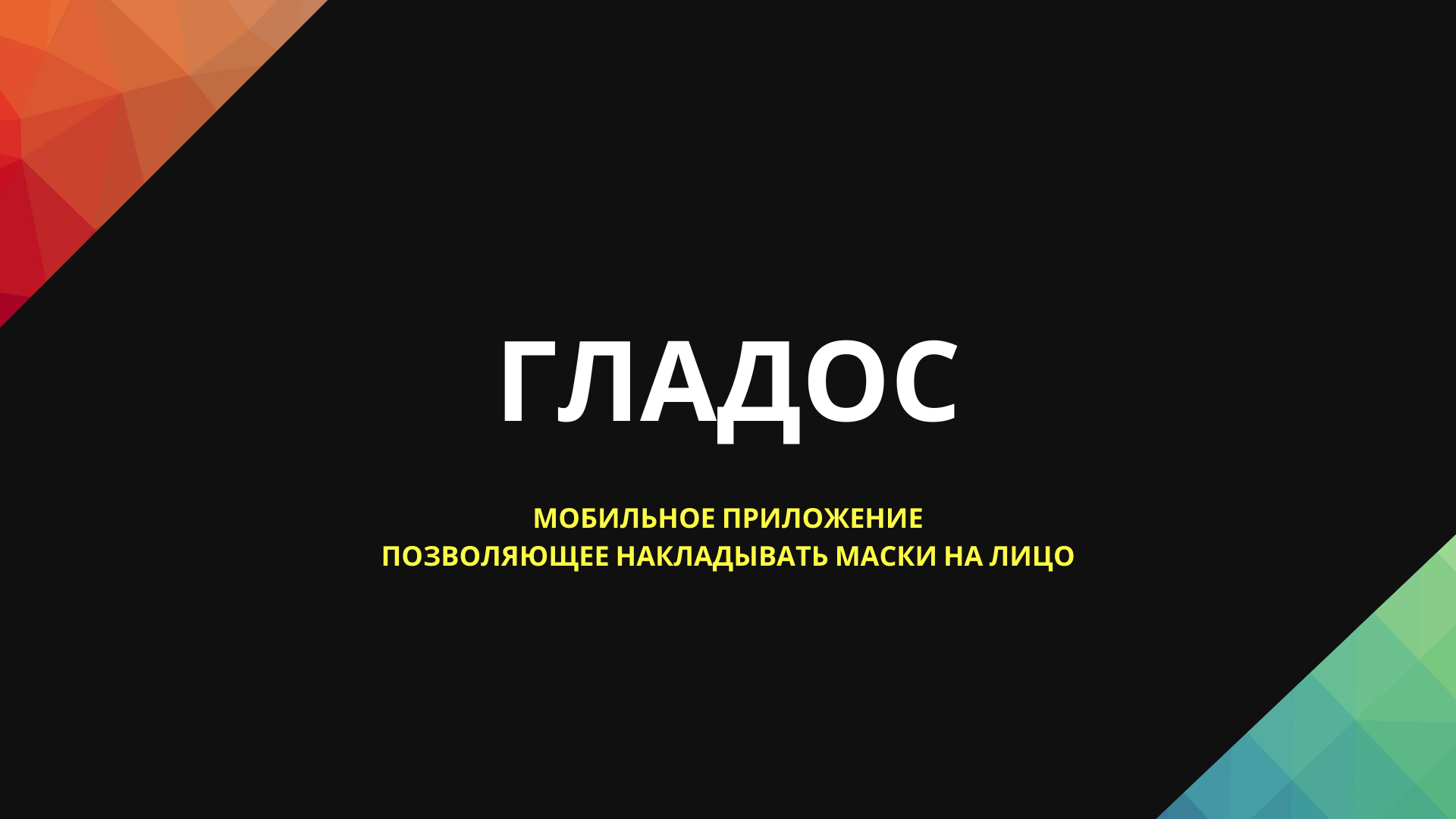 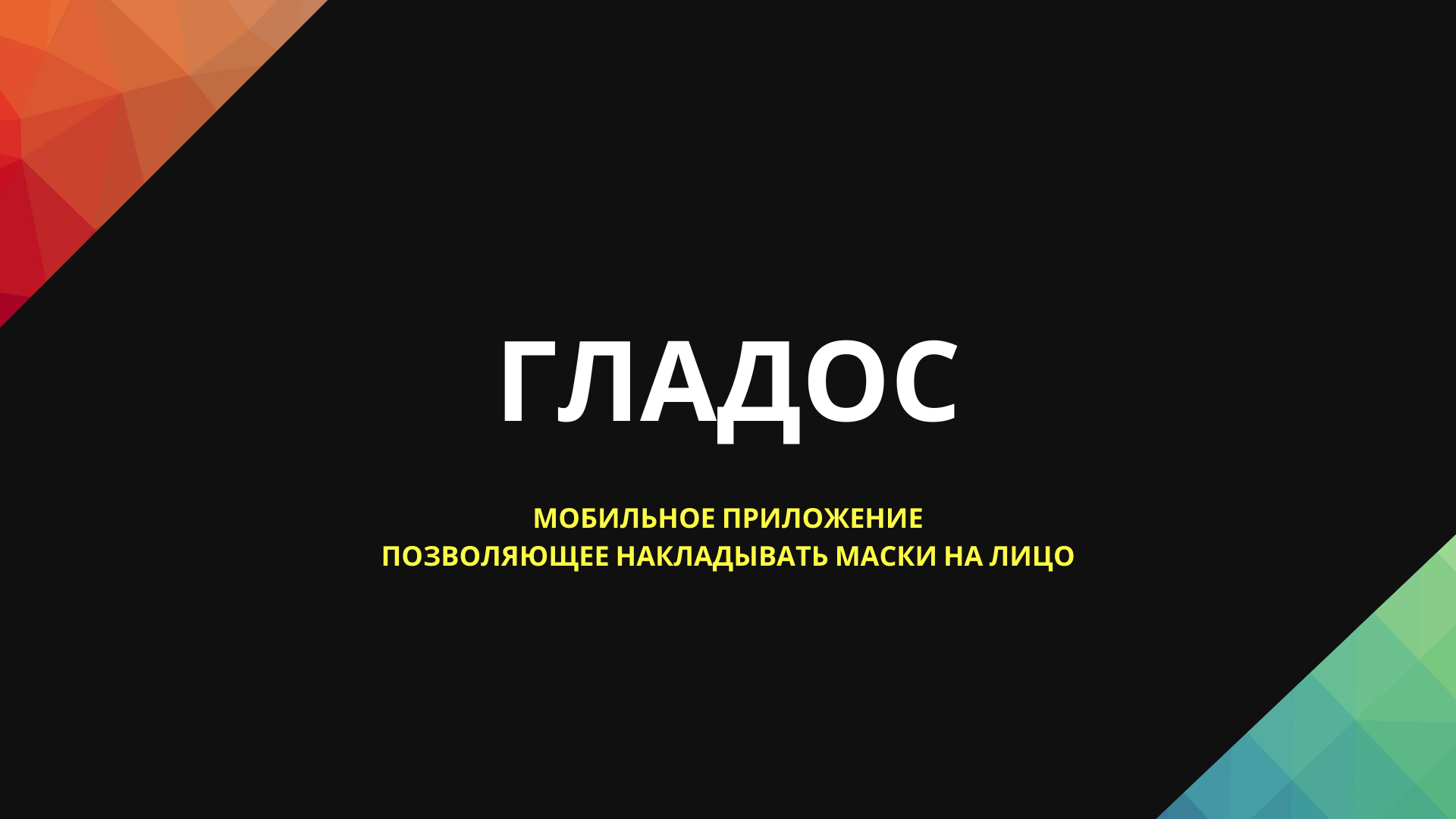 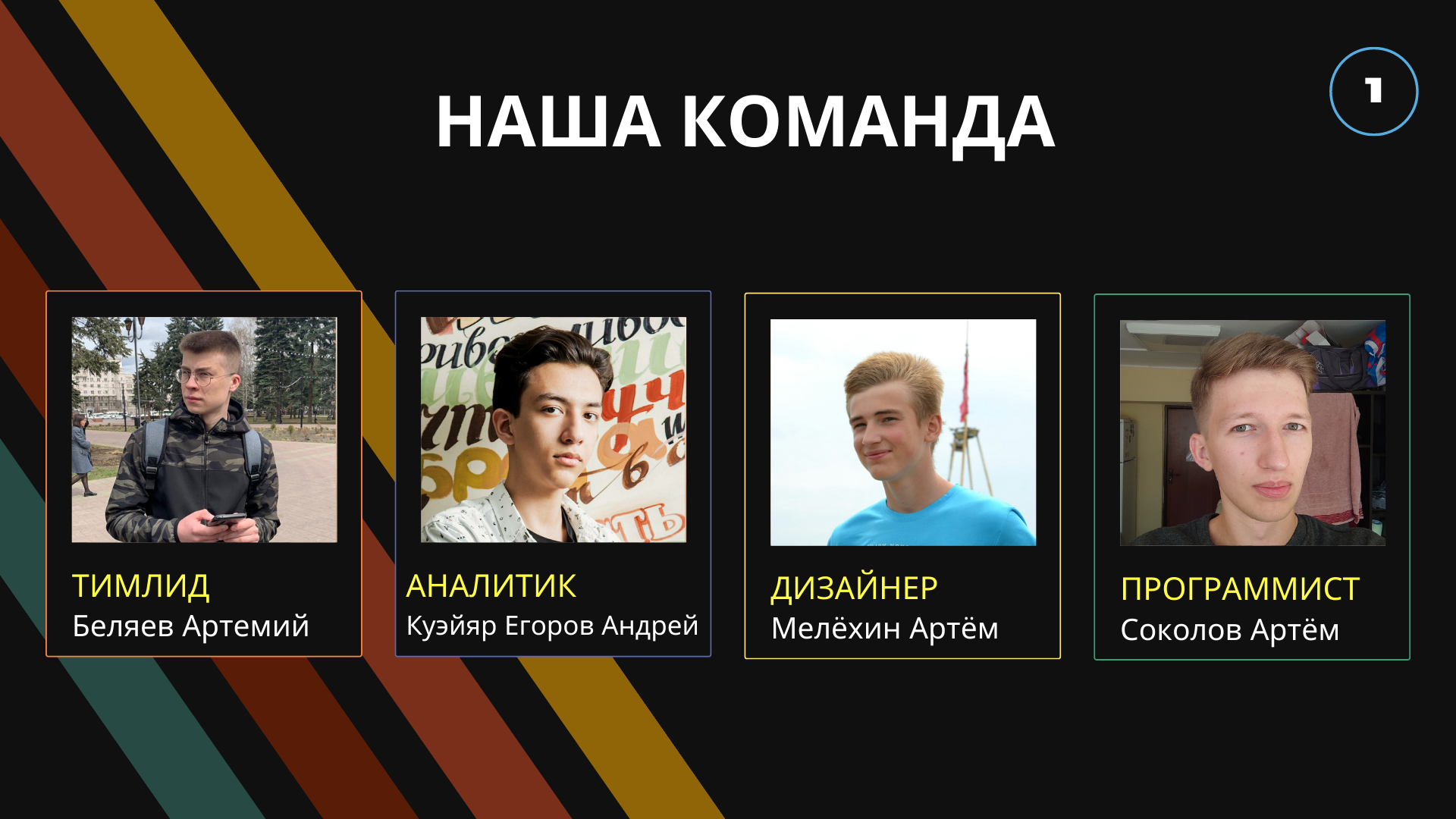 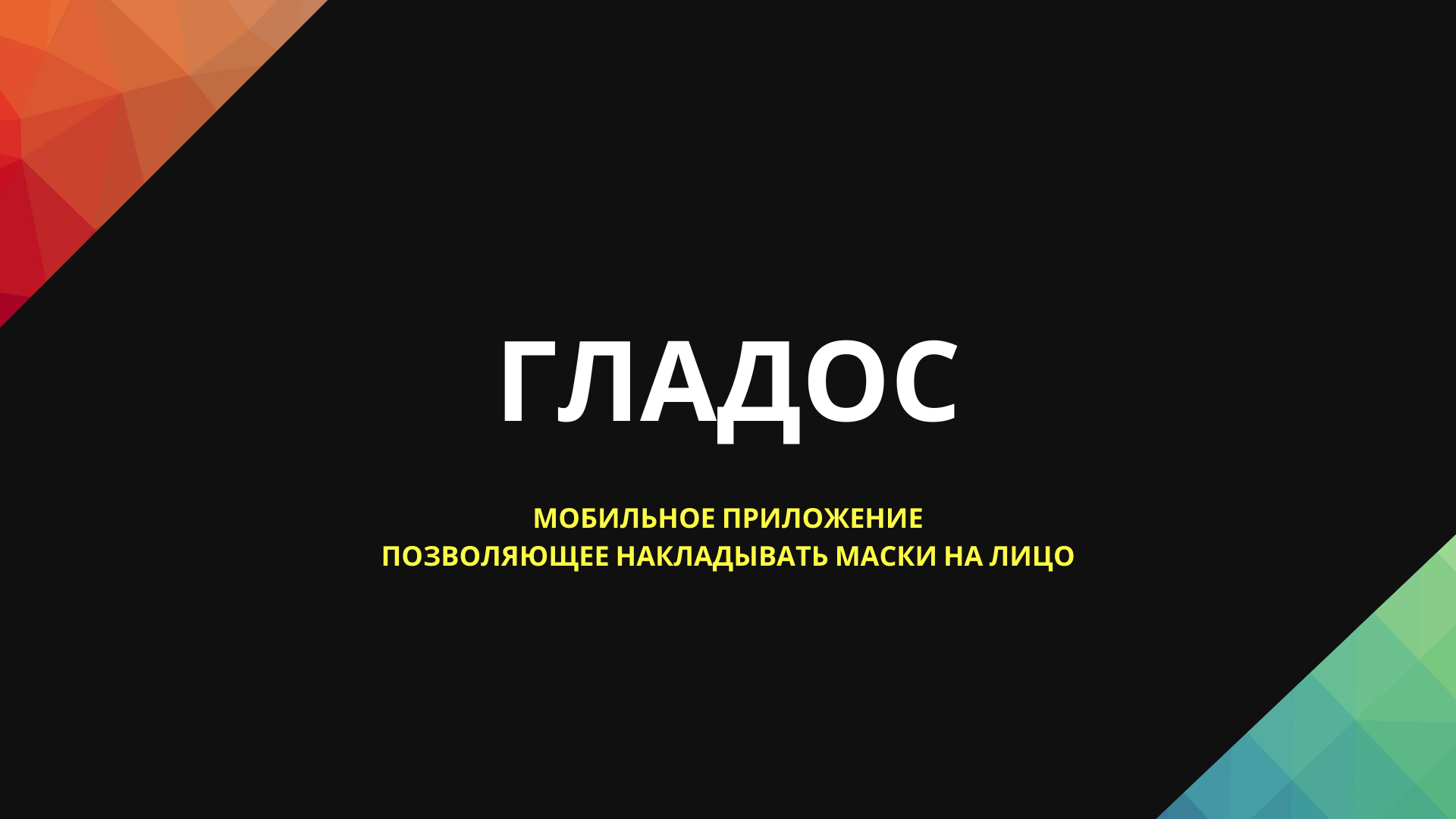 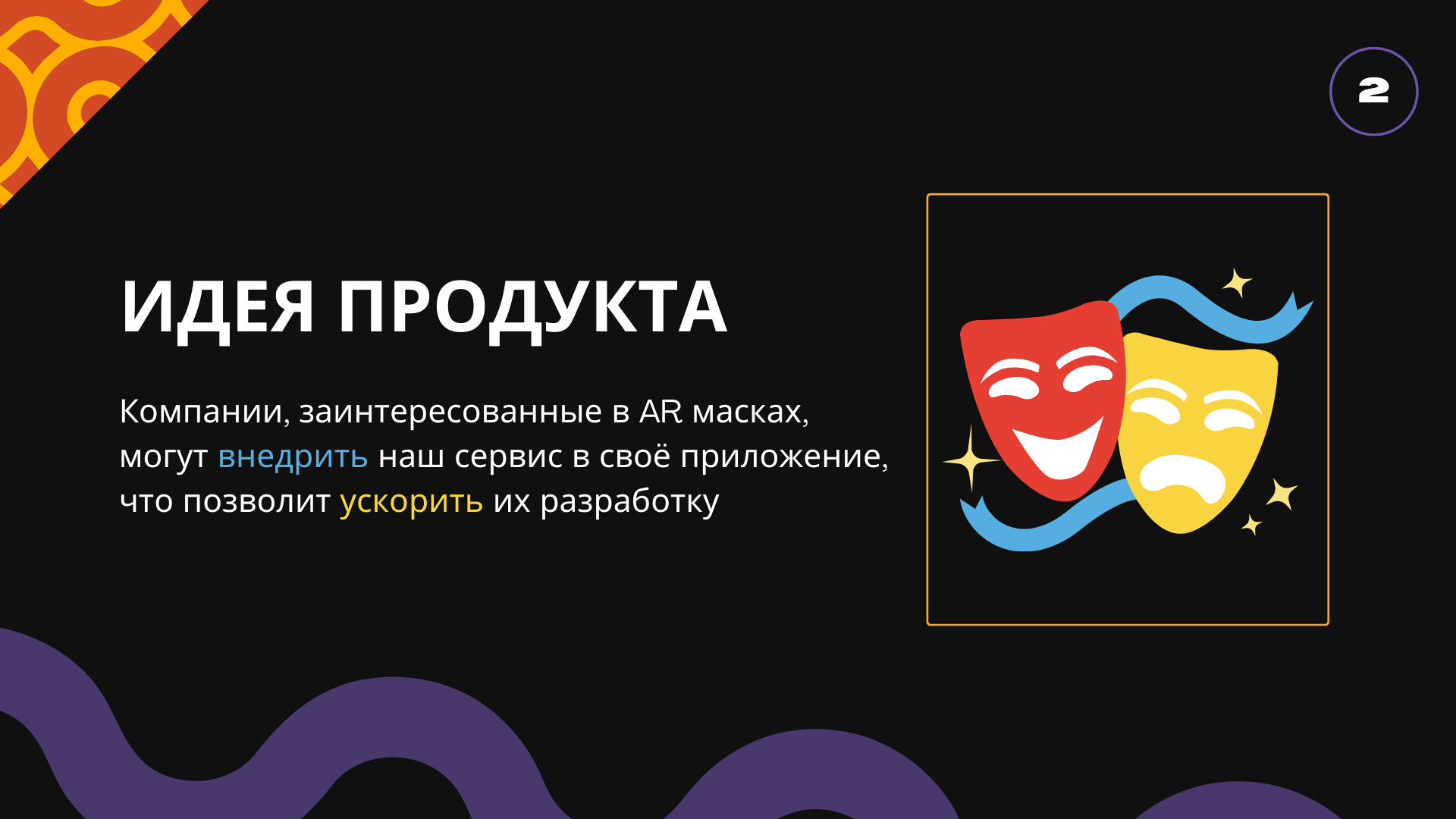 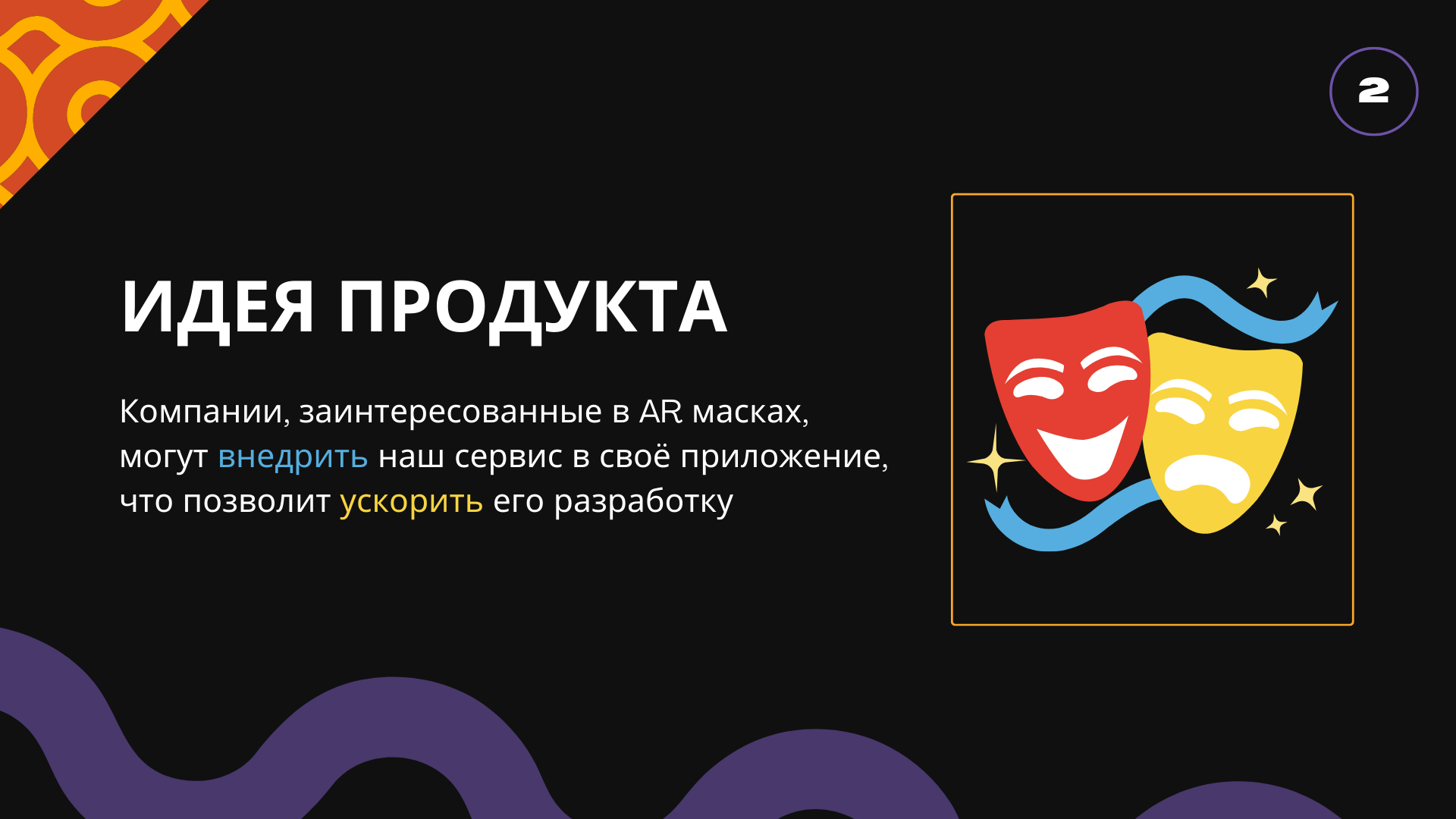 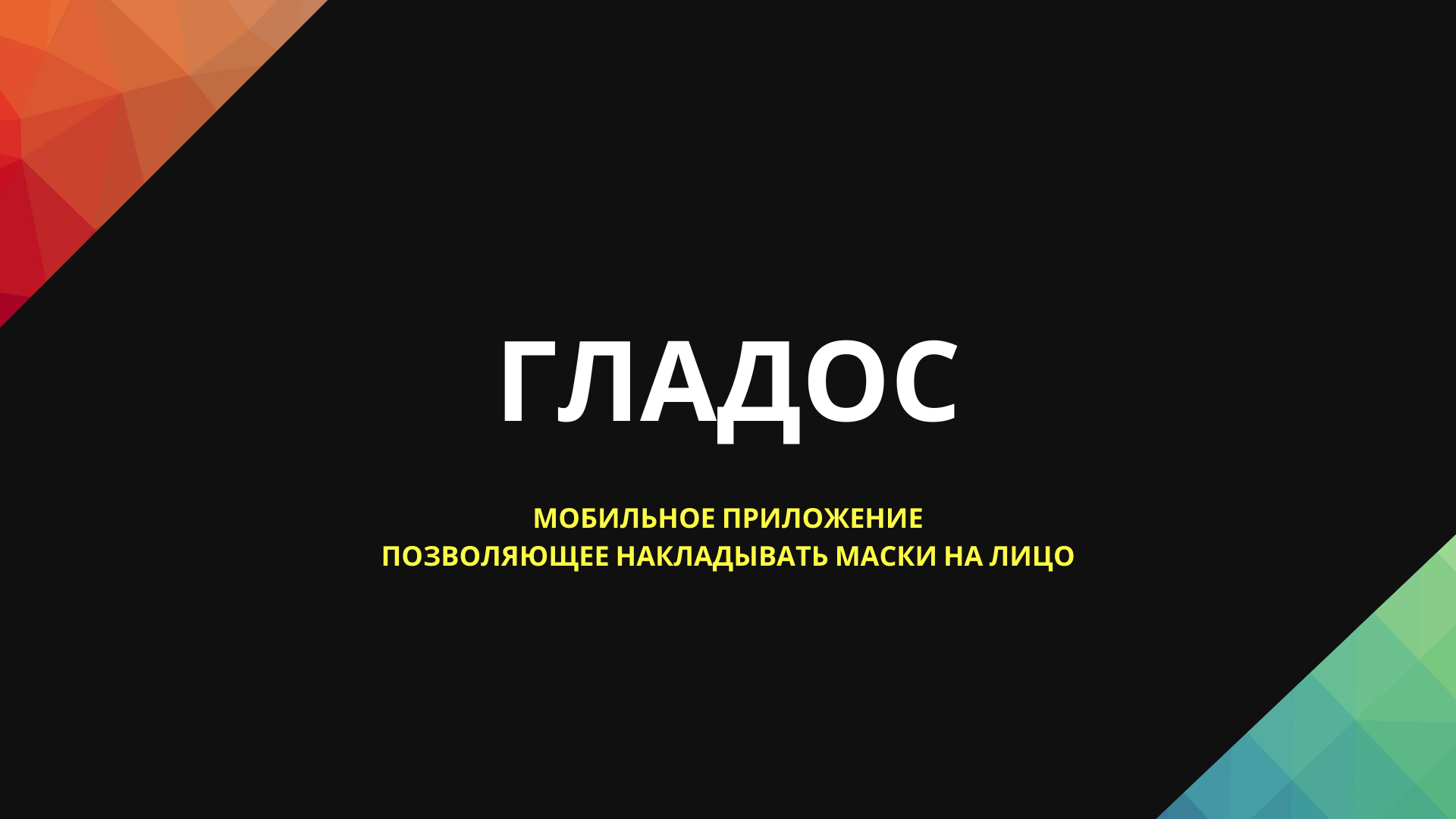 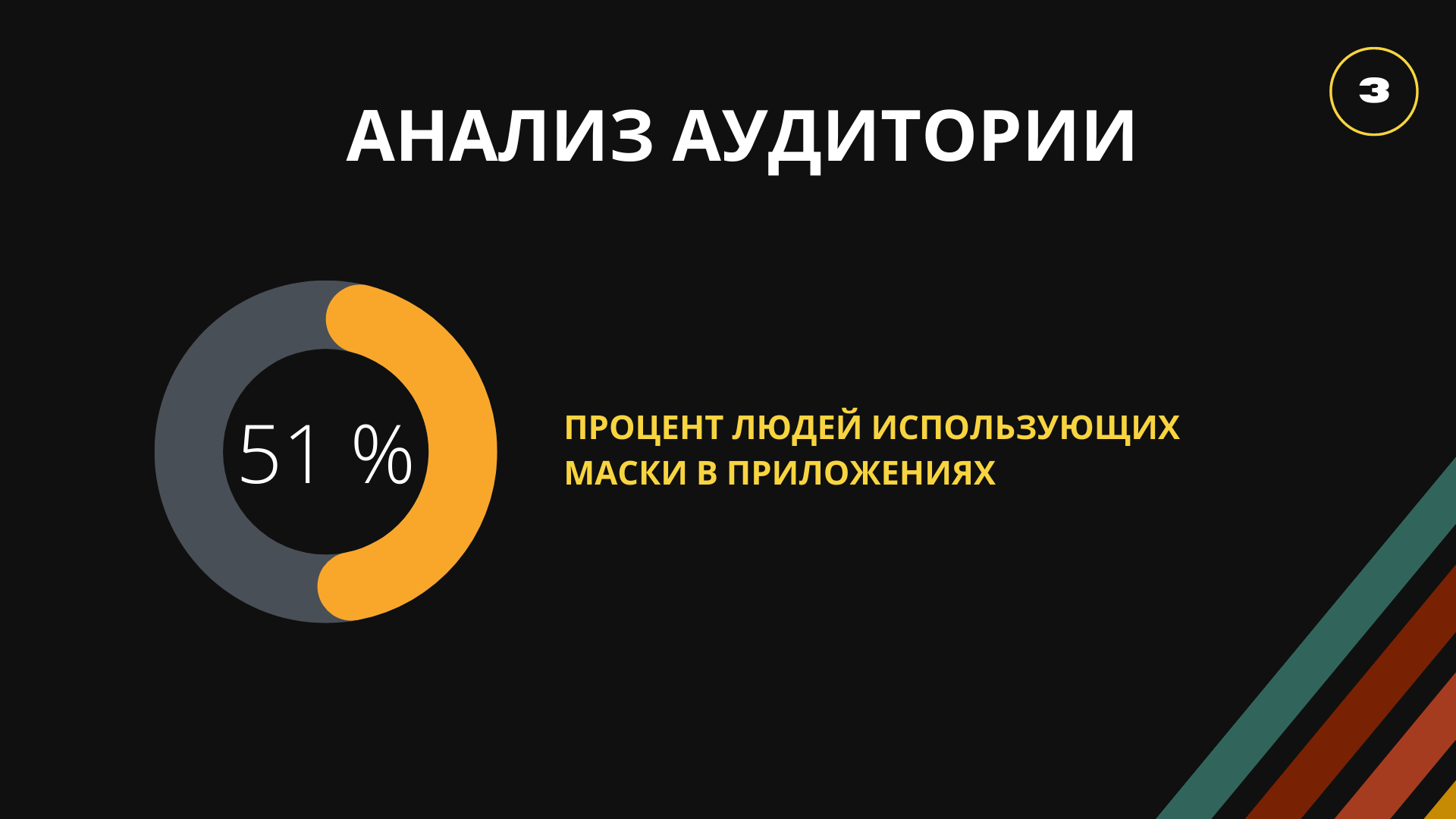 Данные взяты с сайта OBERLO
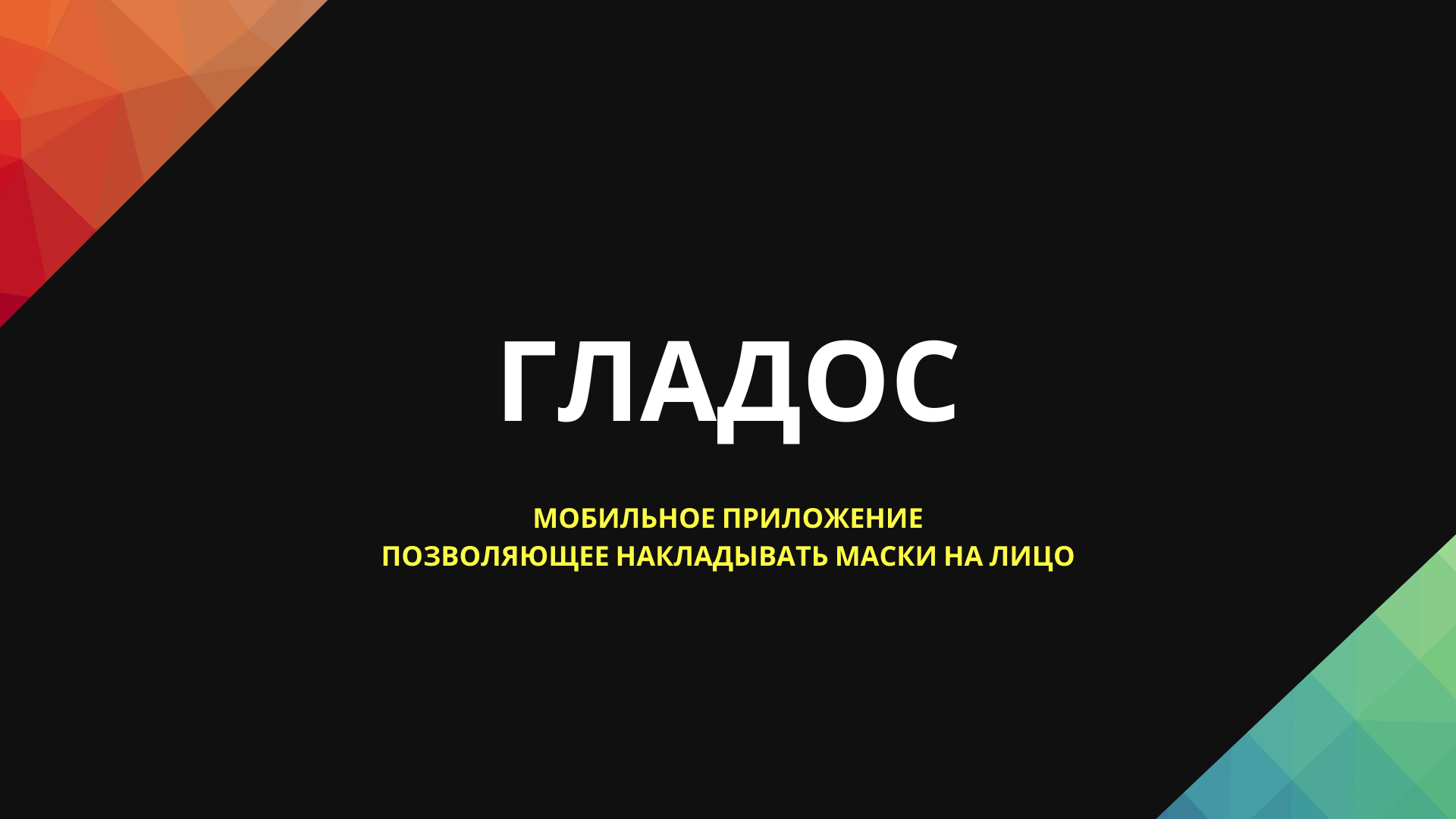 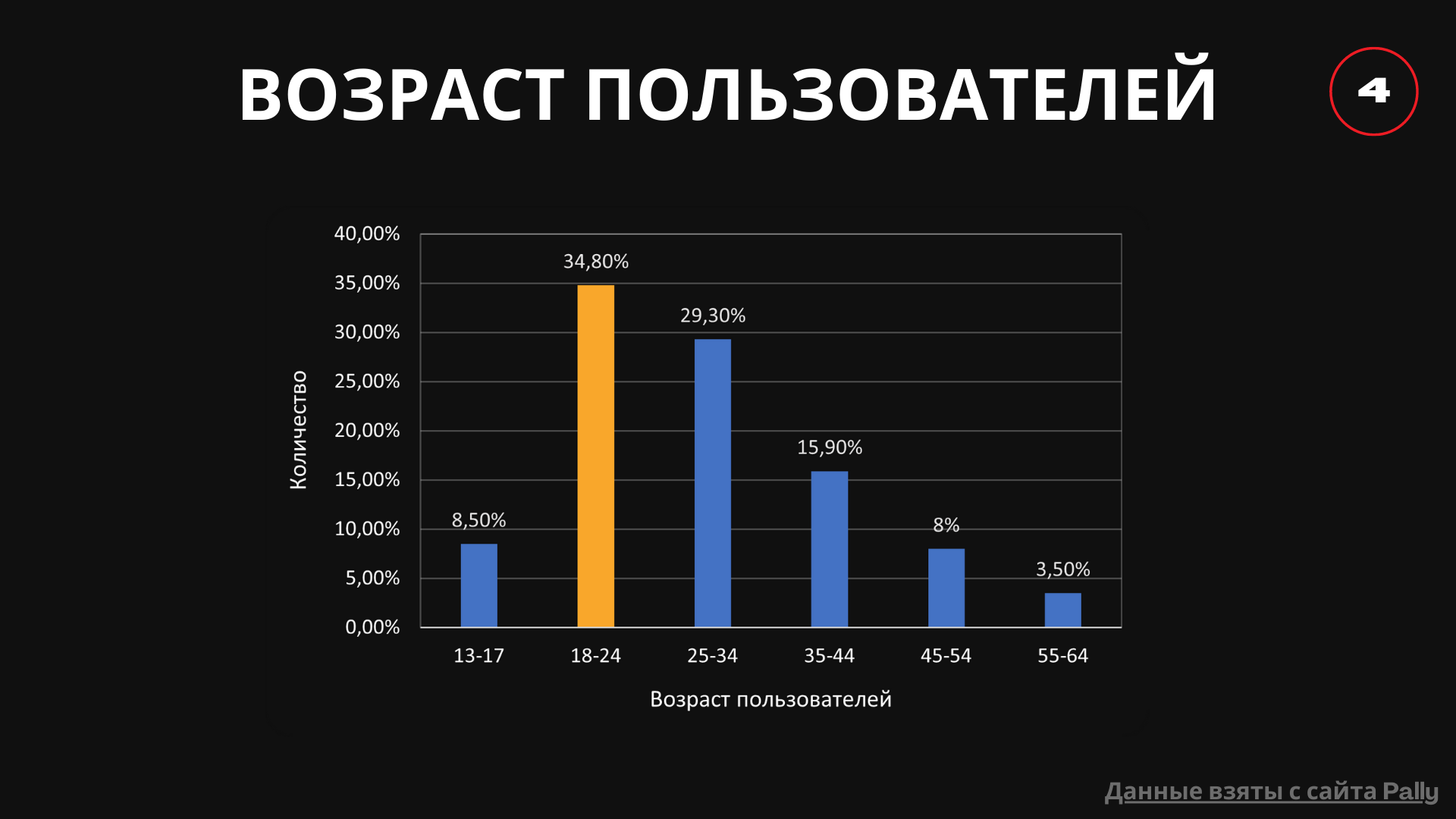 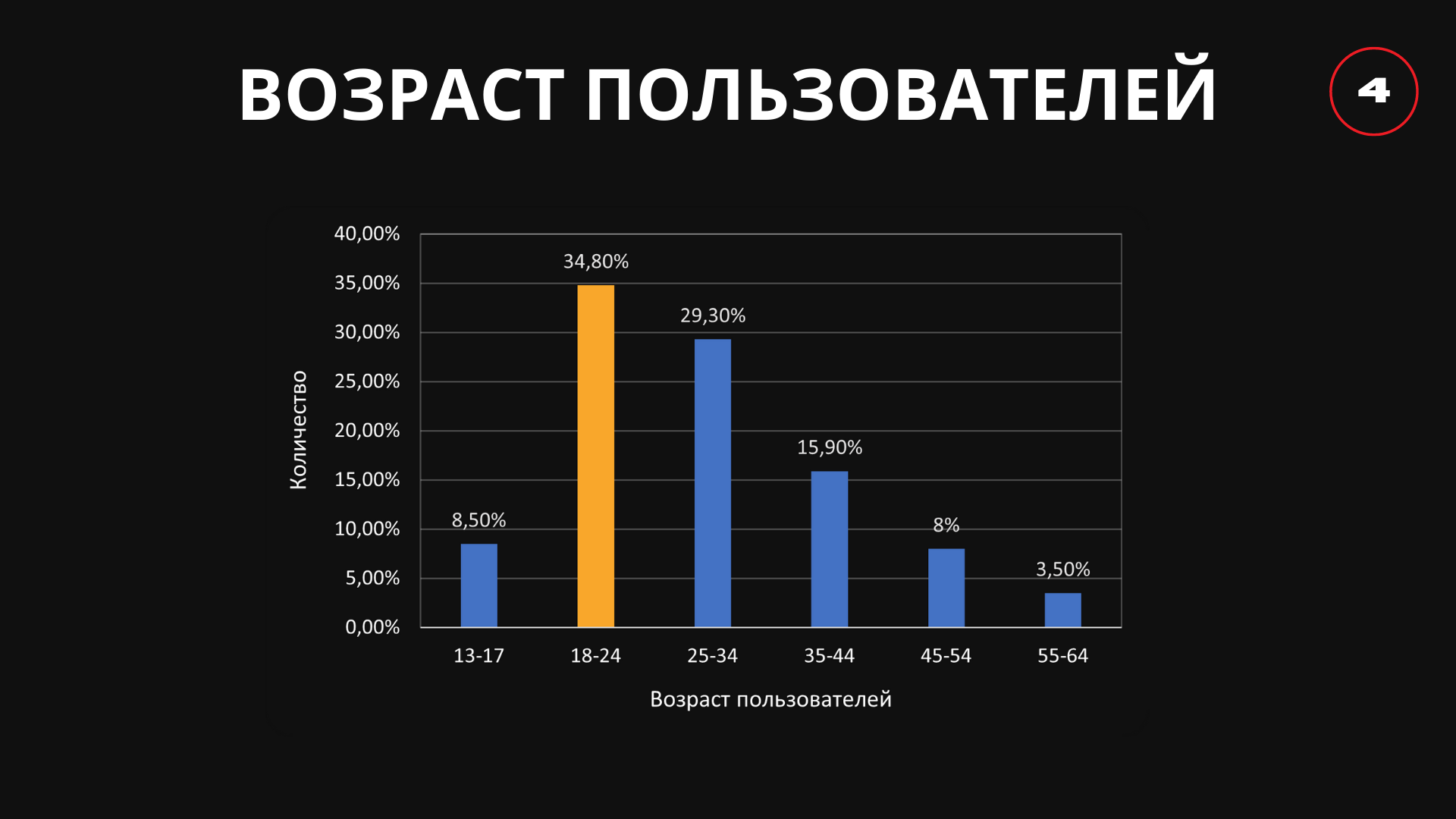 Данные взяты с сайта Pally
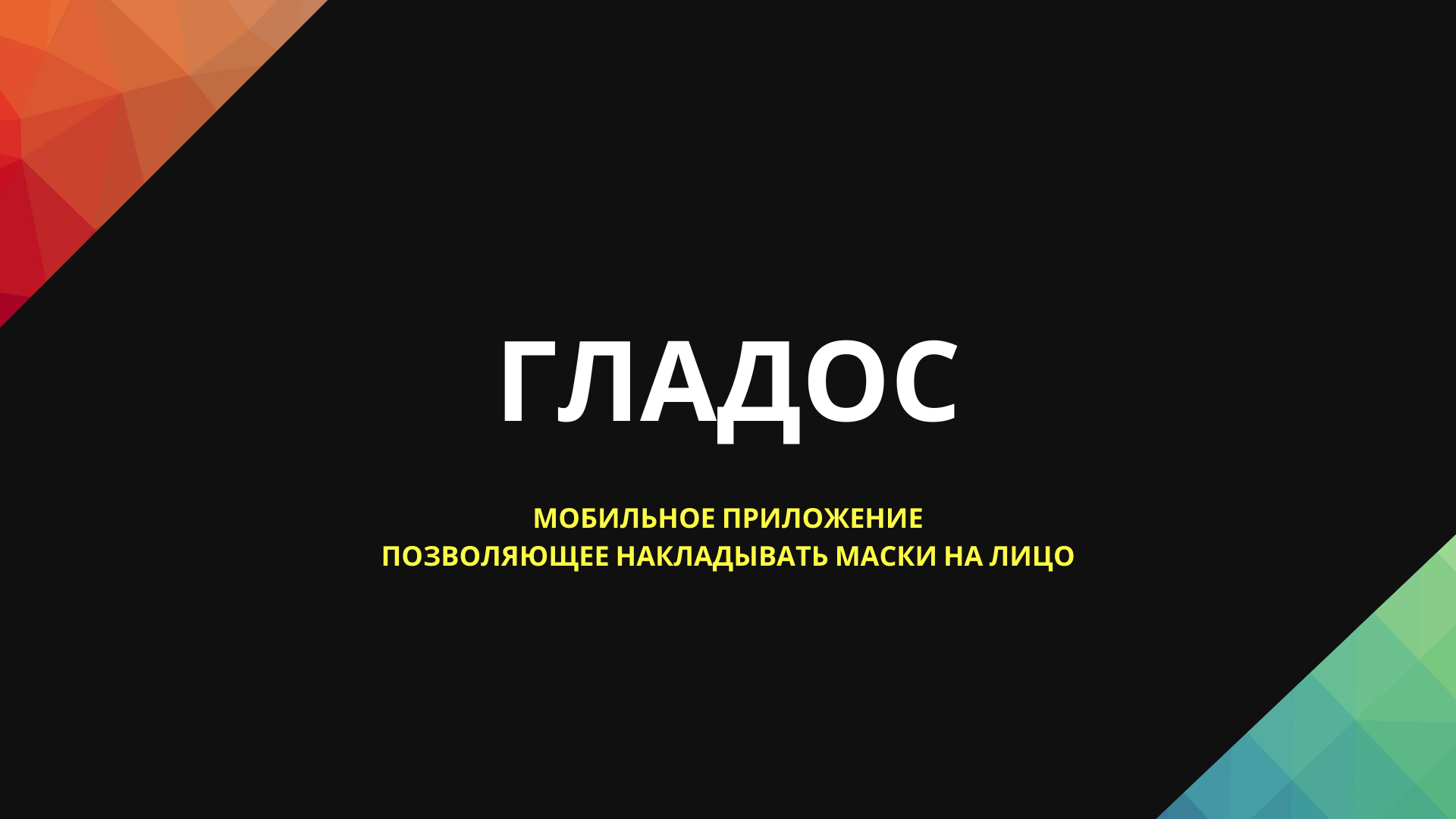 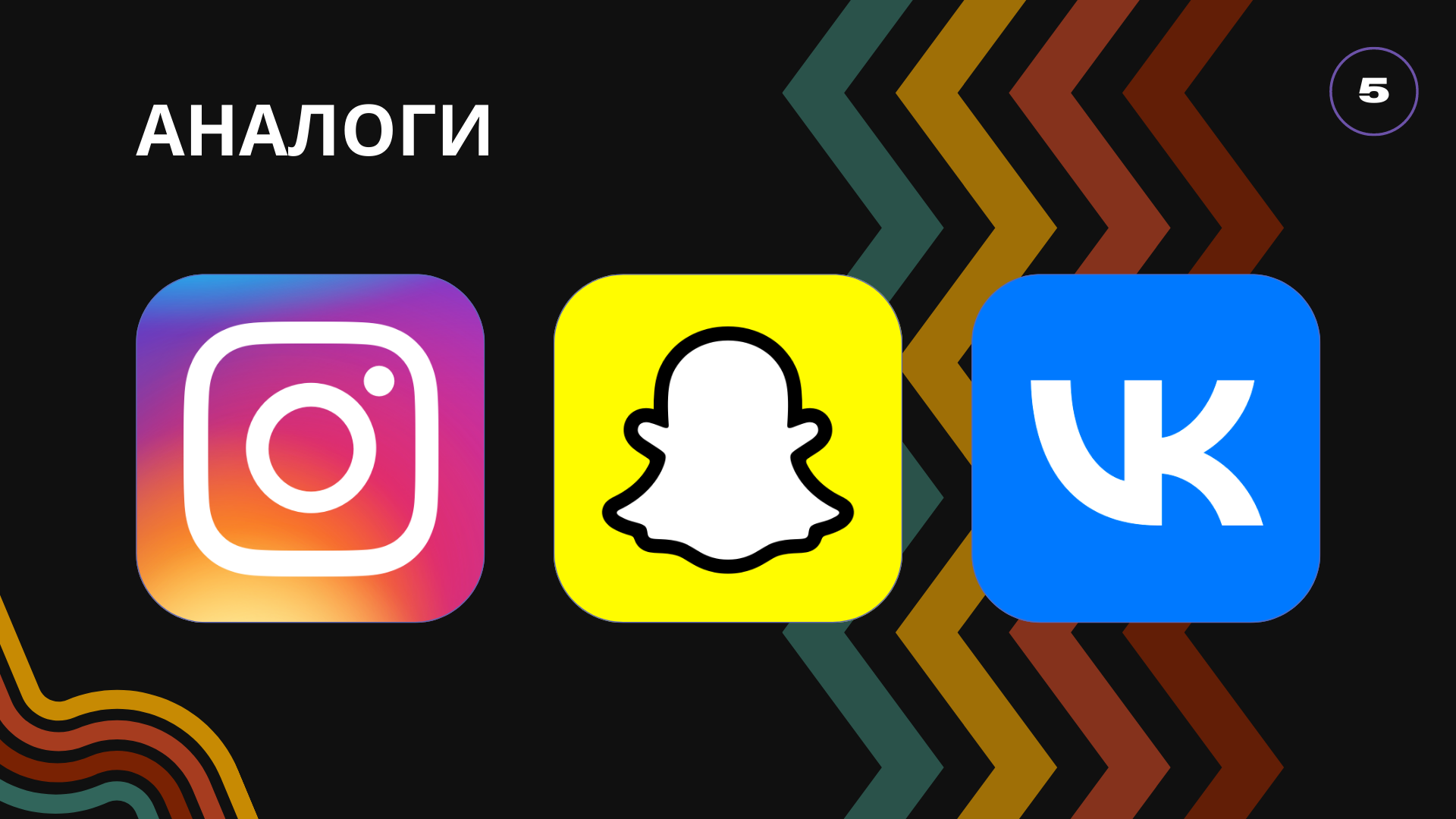 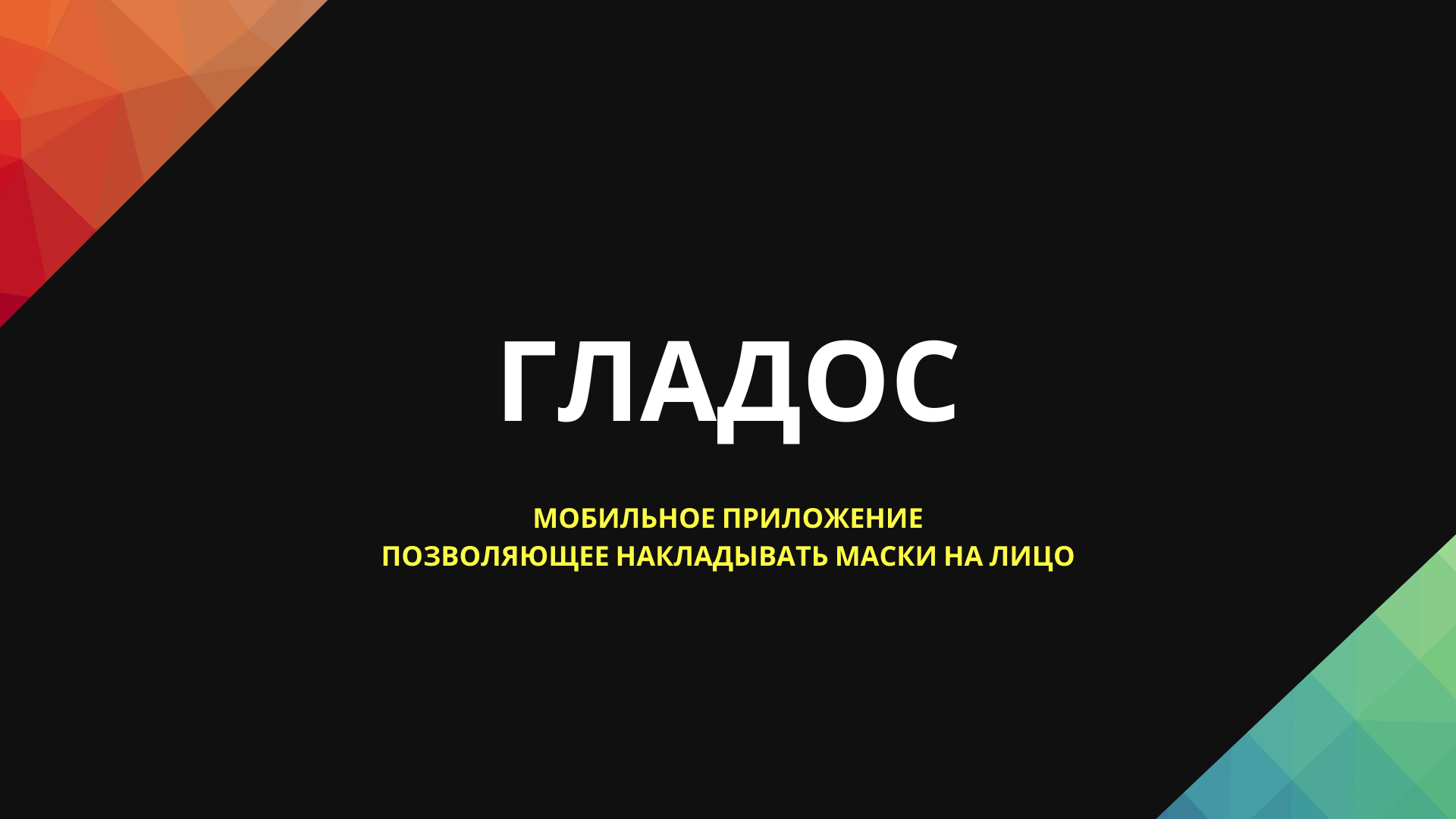 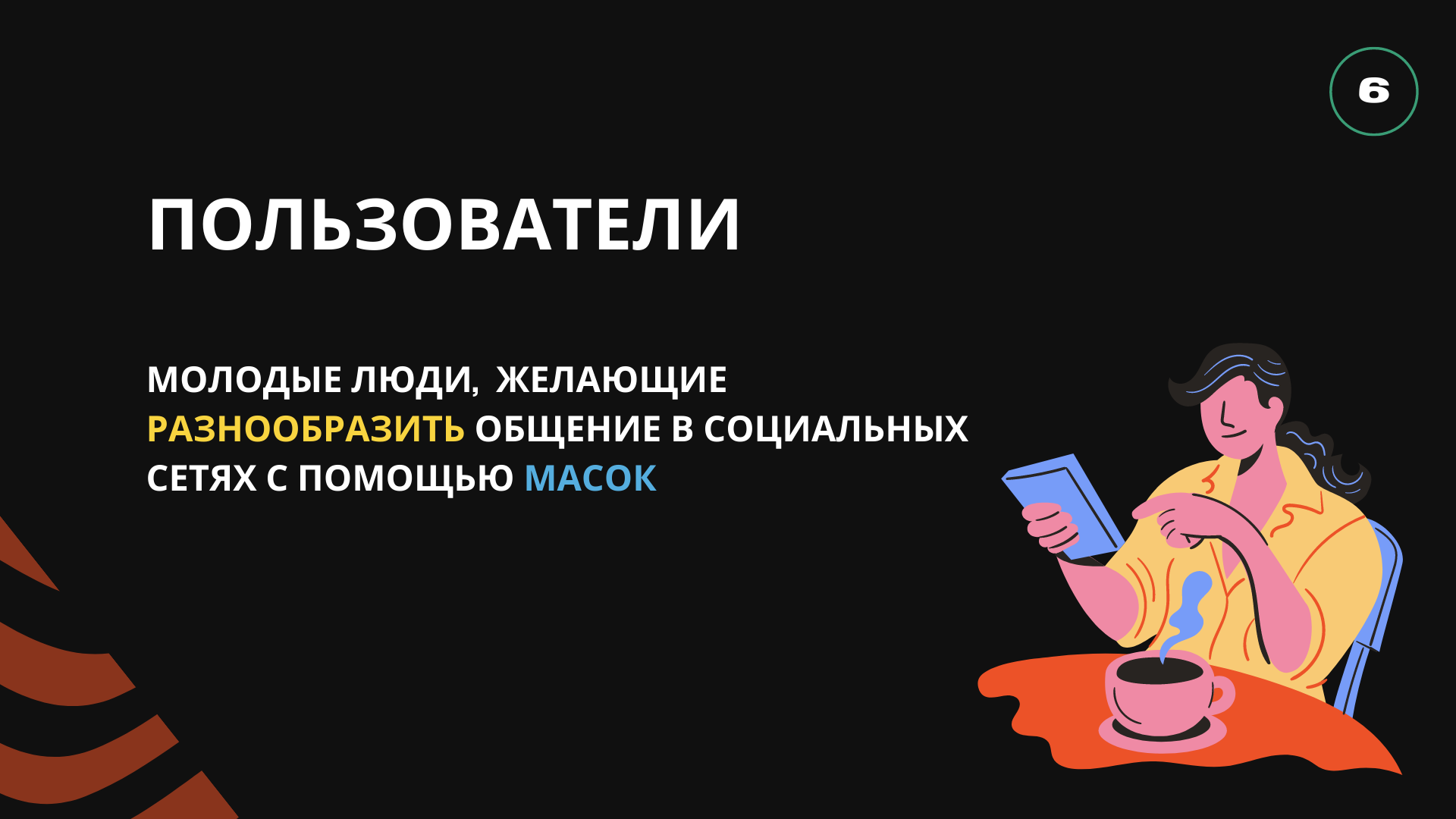 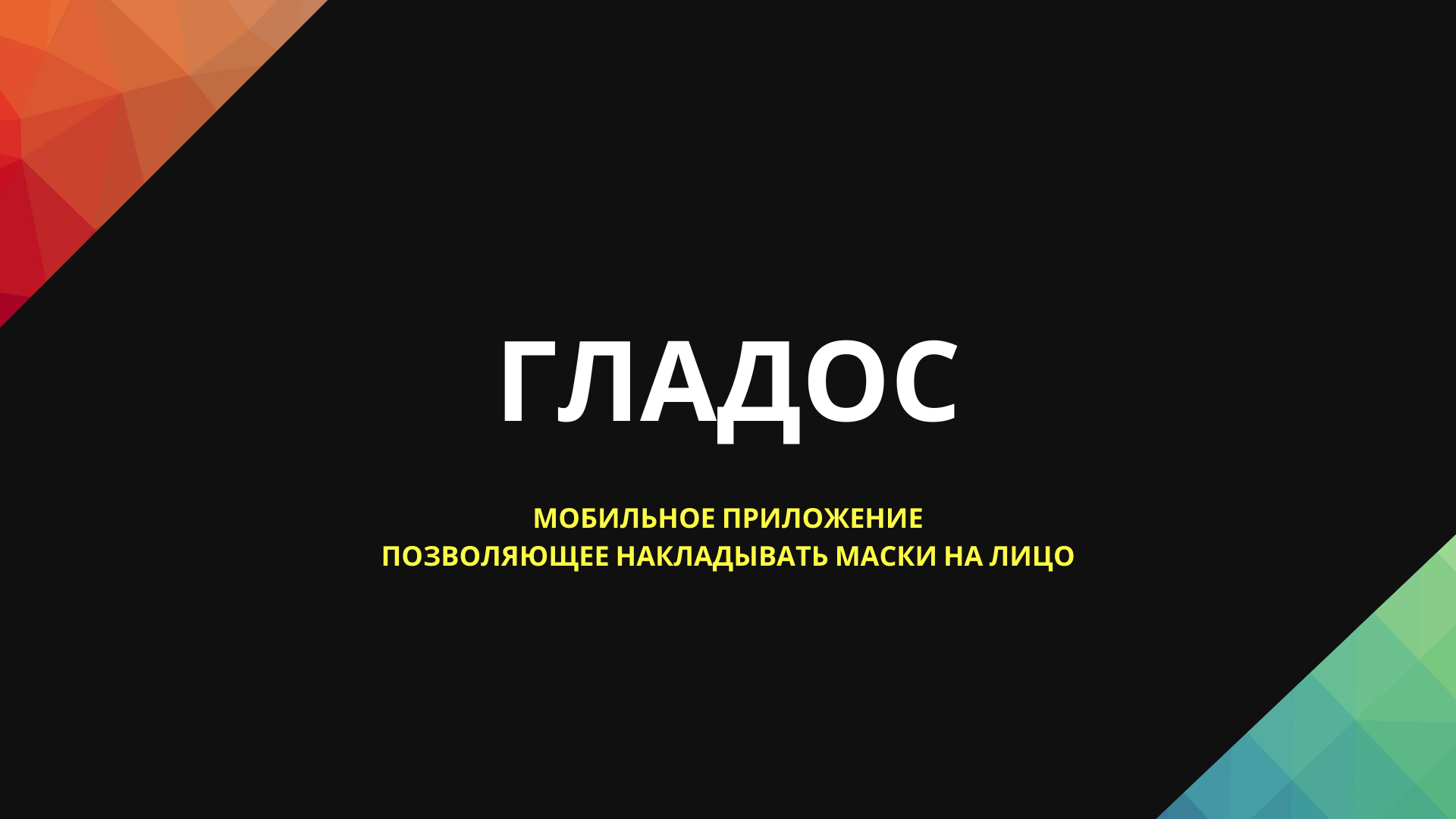 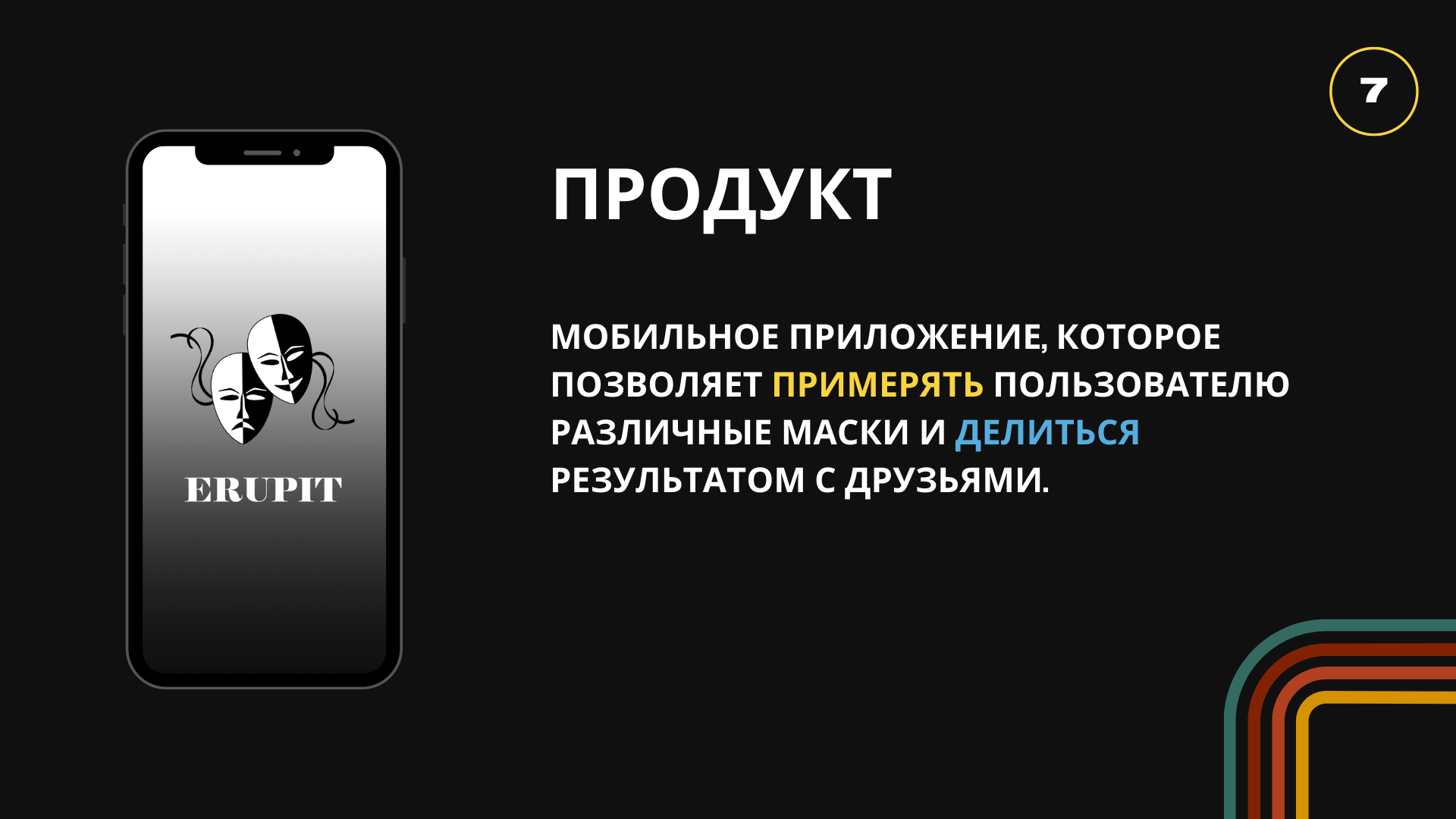 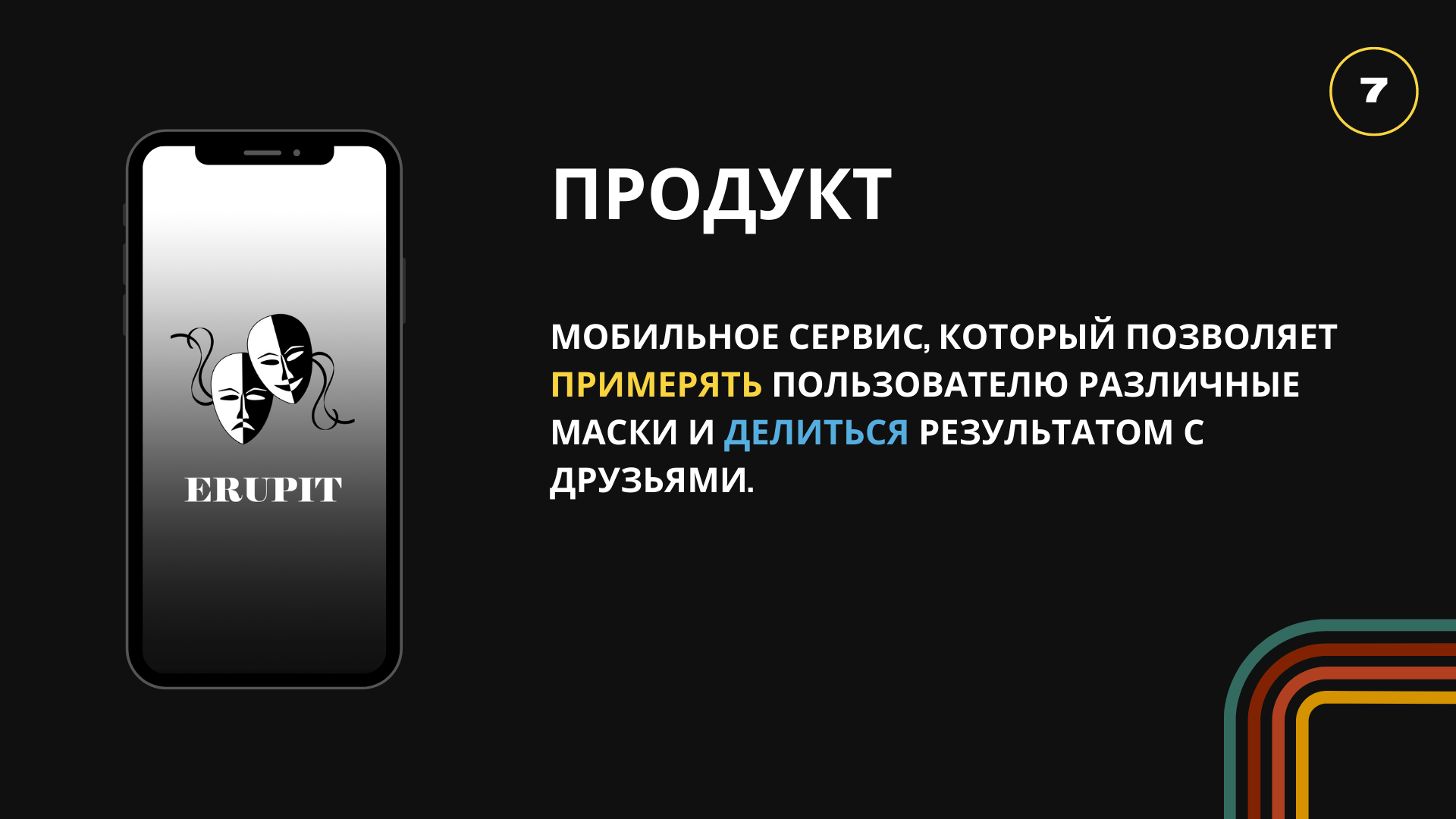 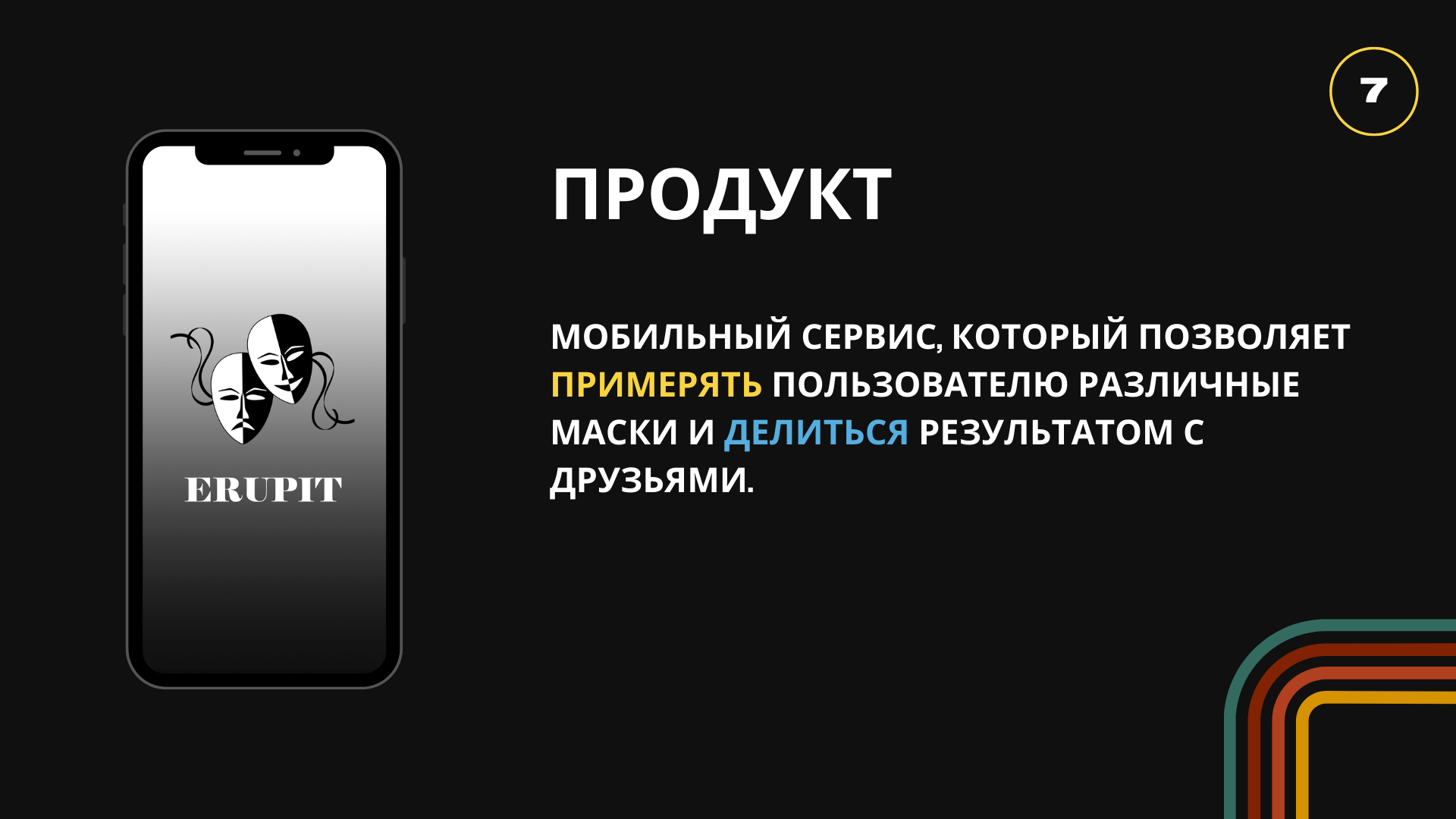 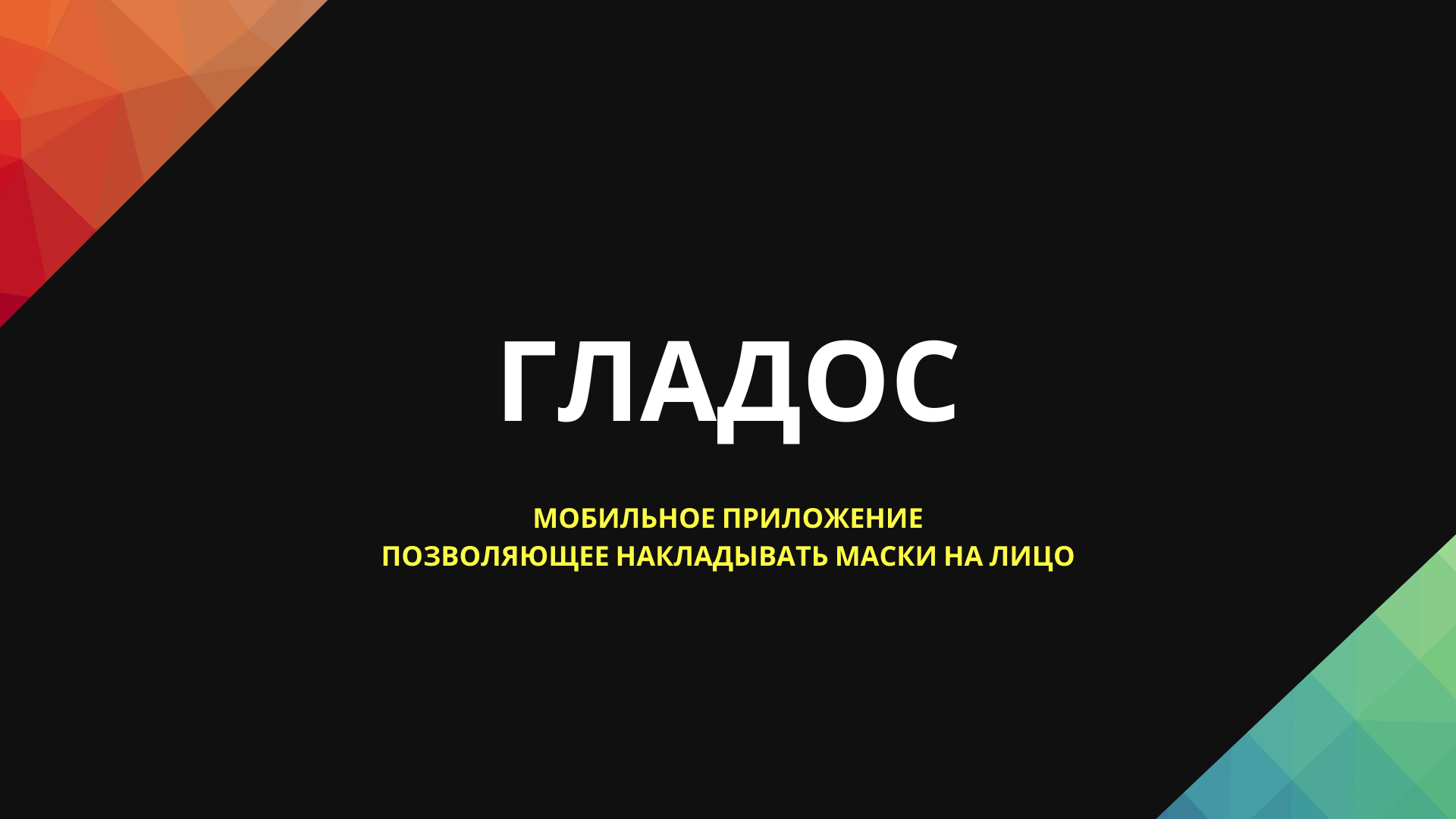 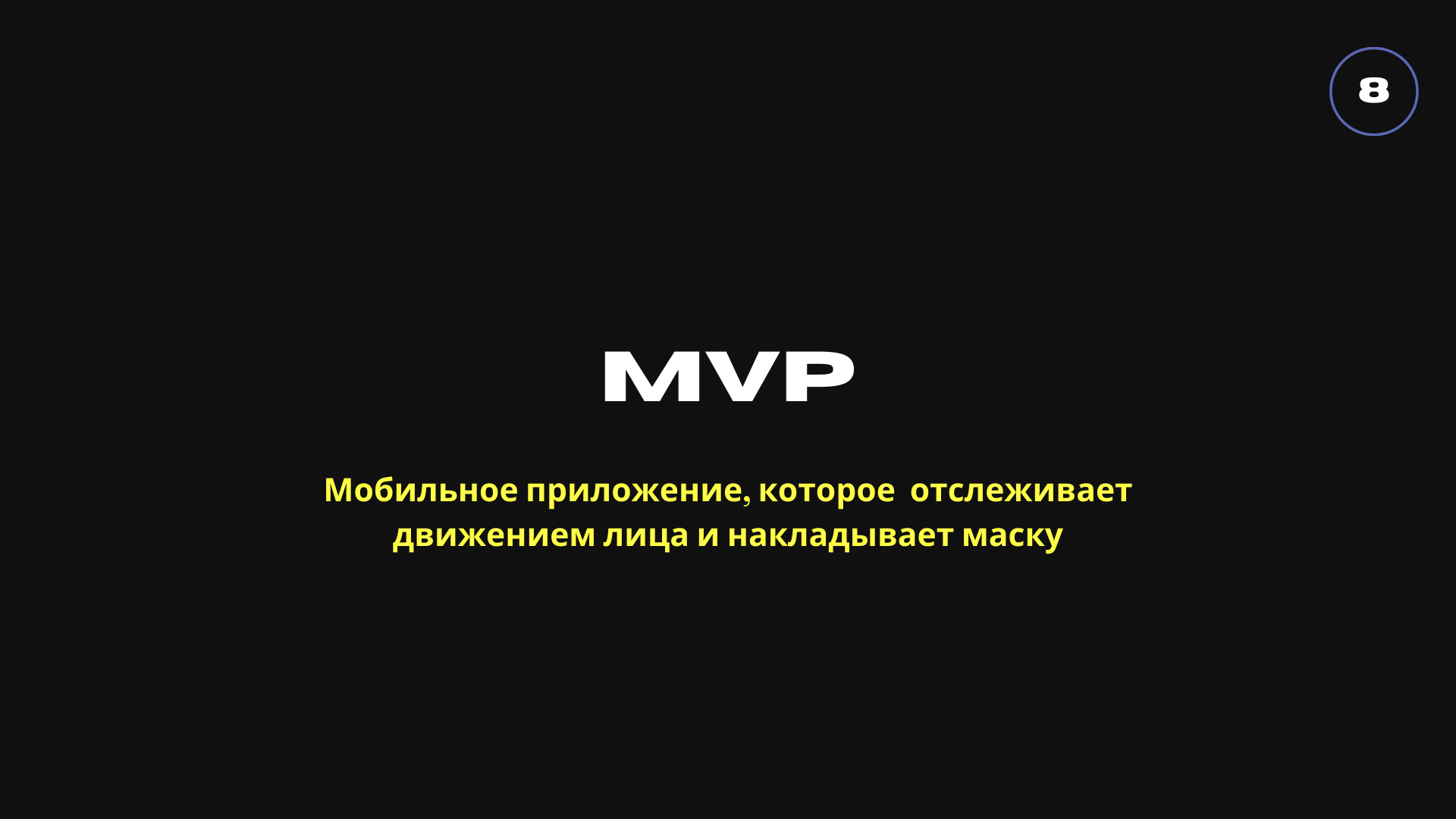 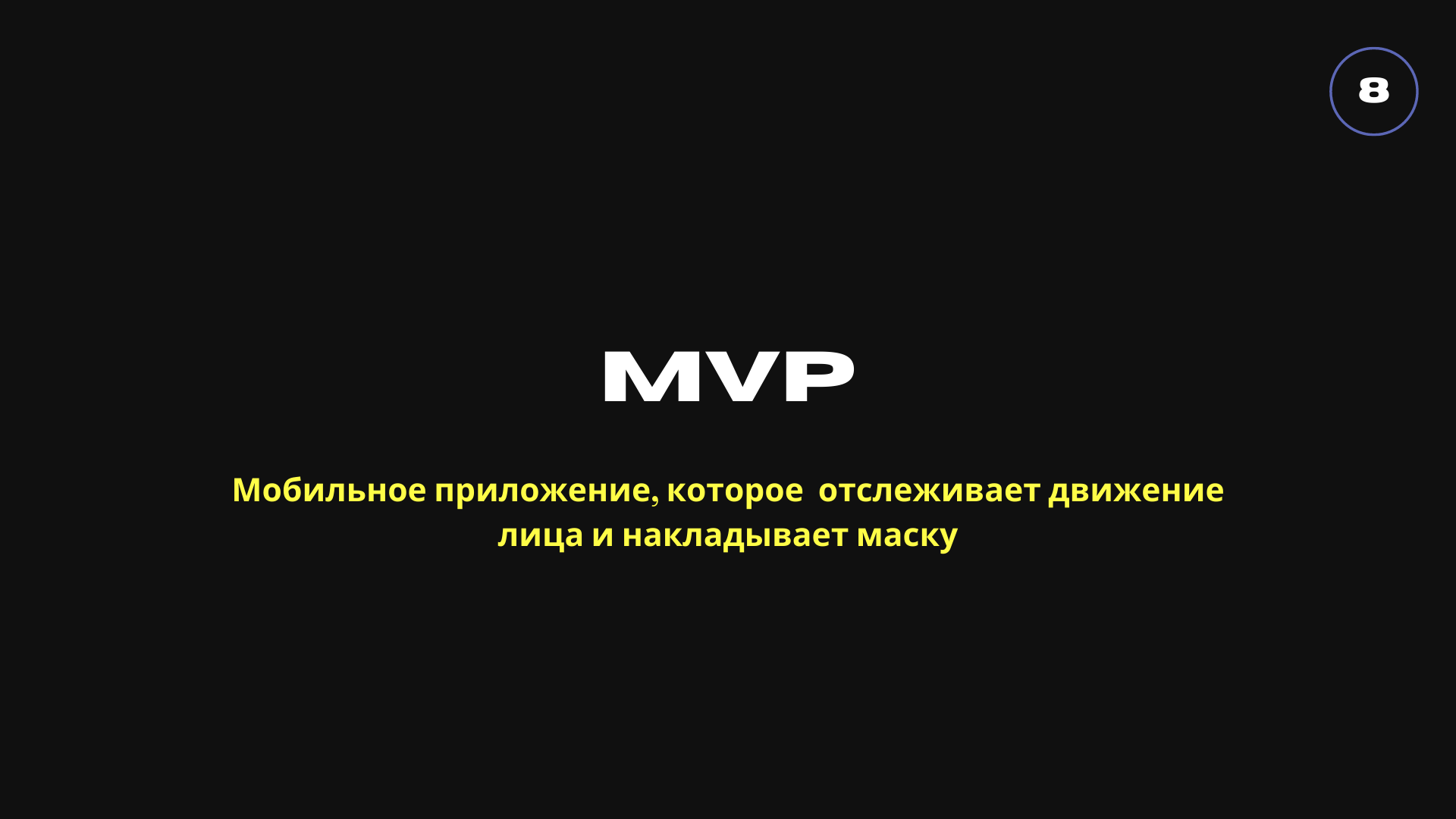 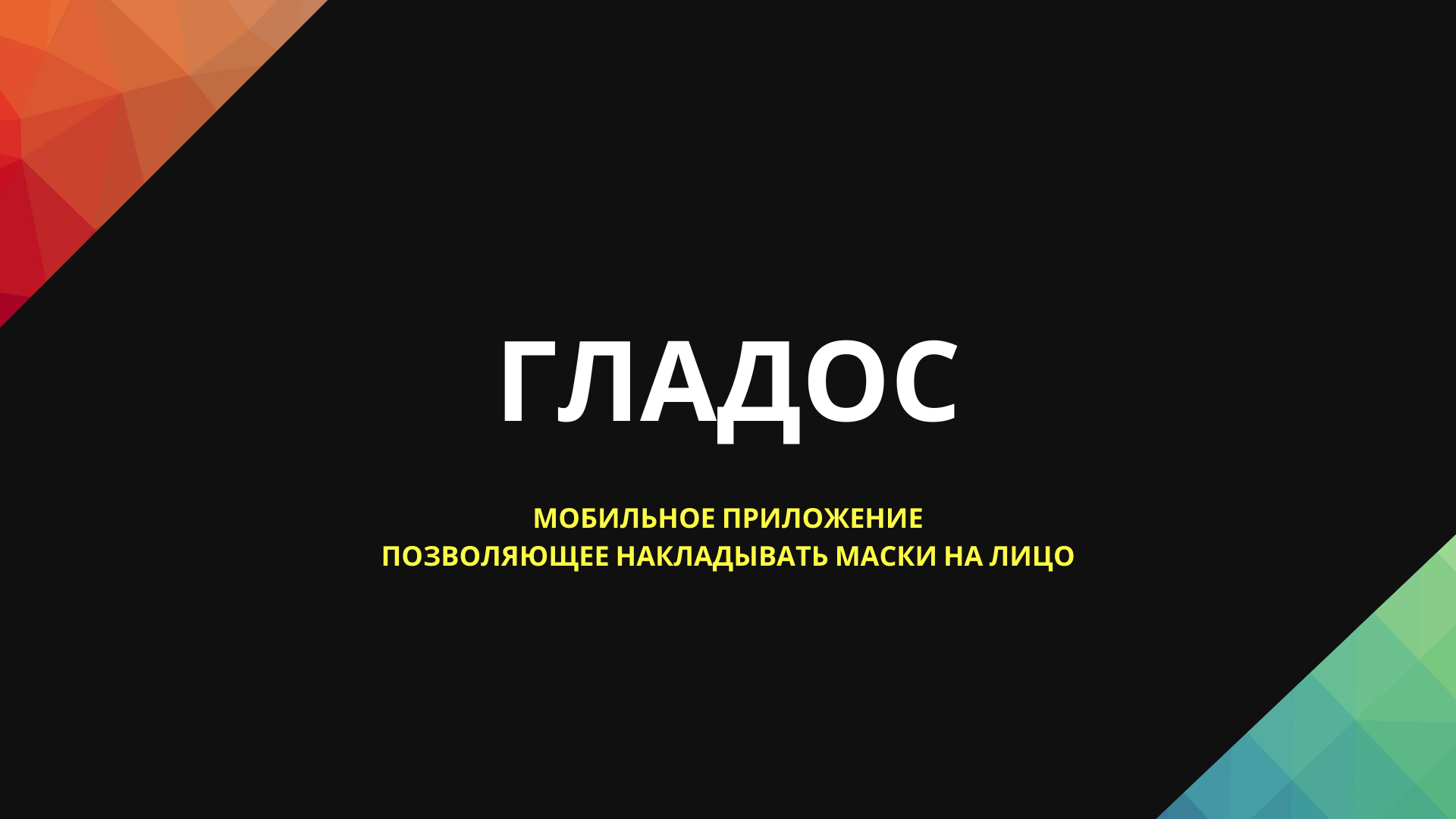 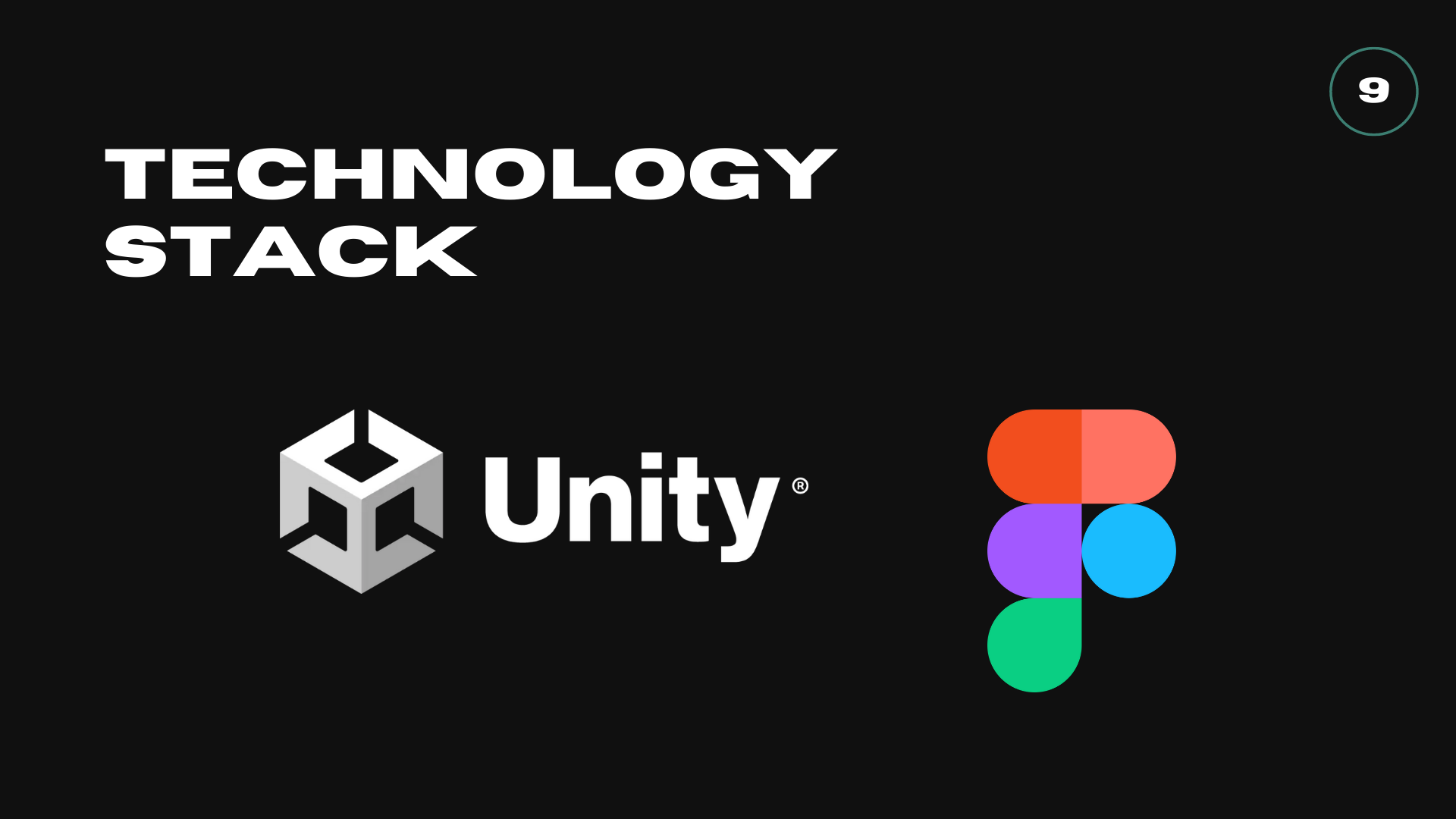 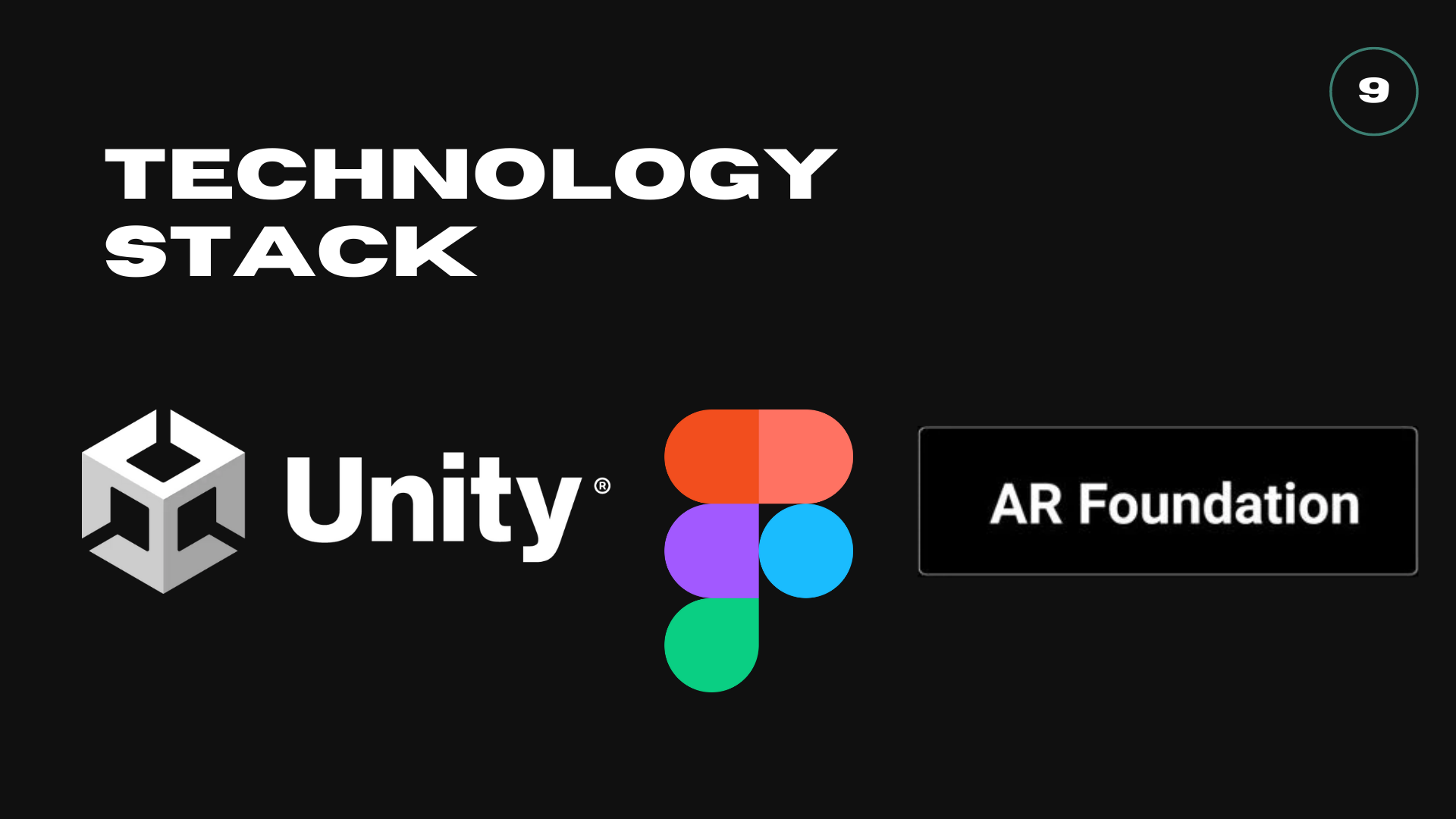 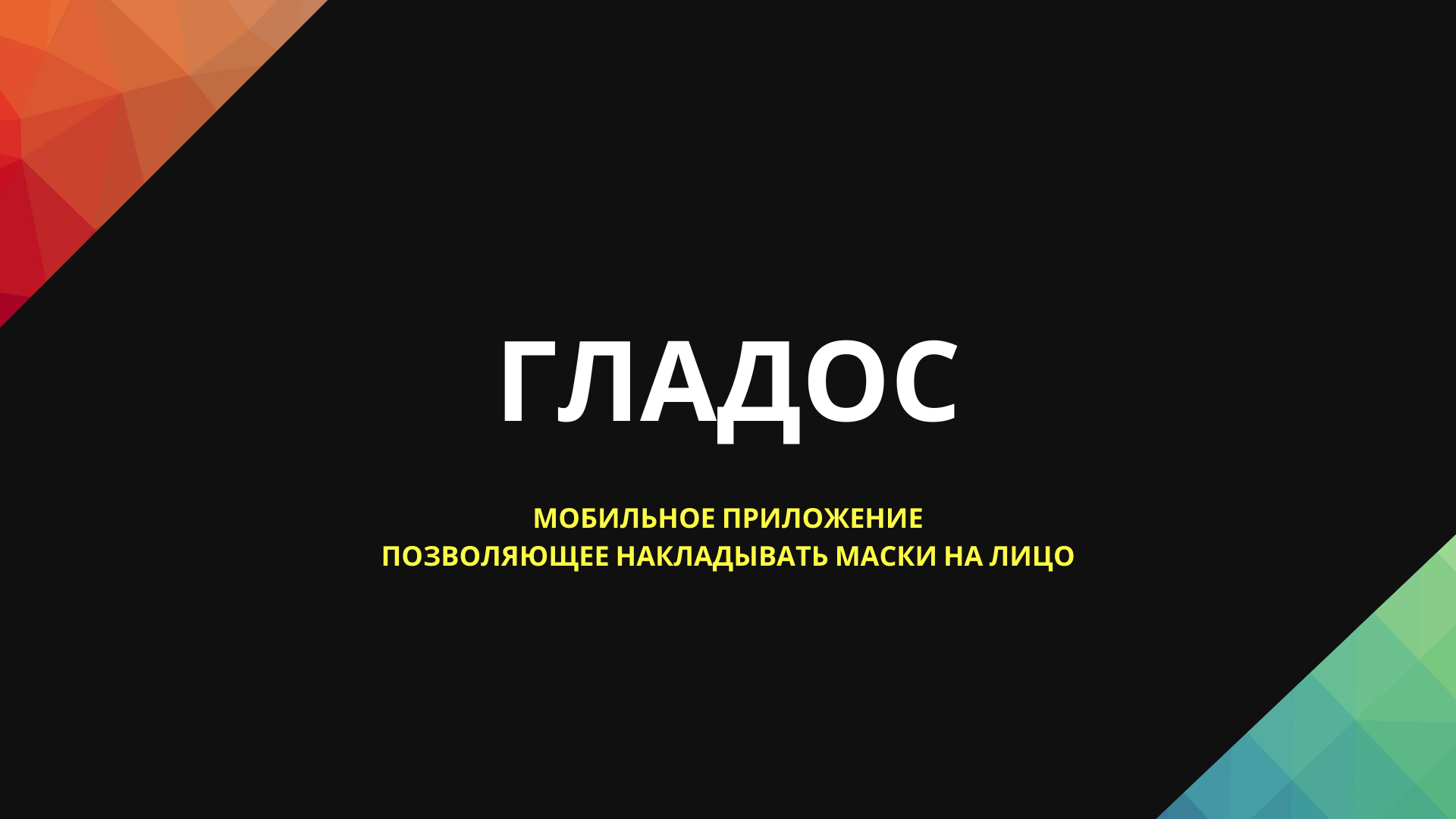 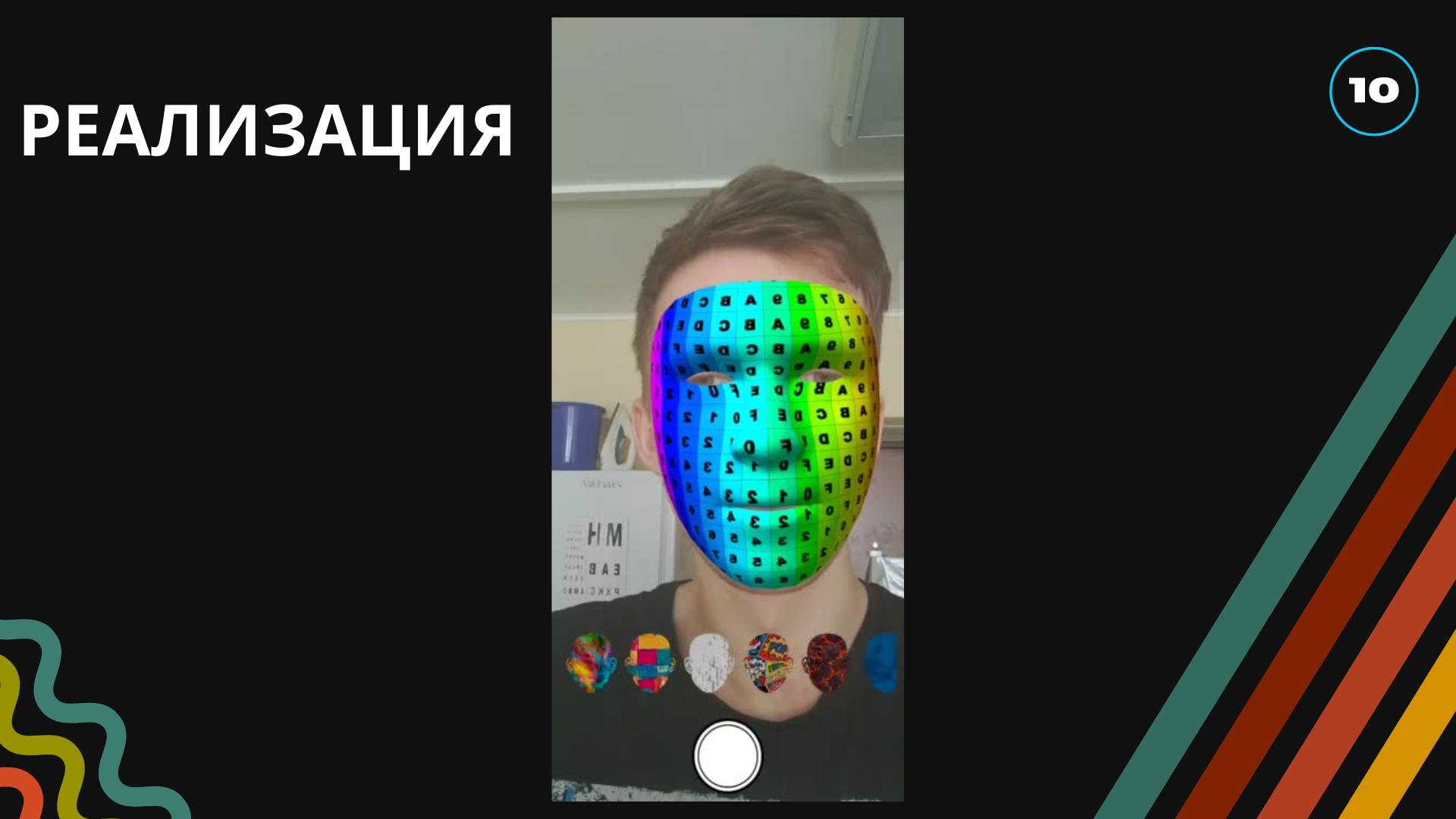 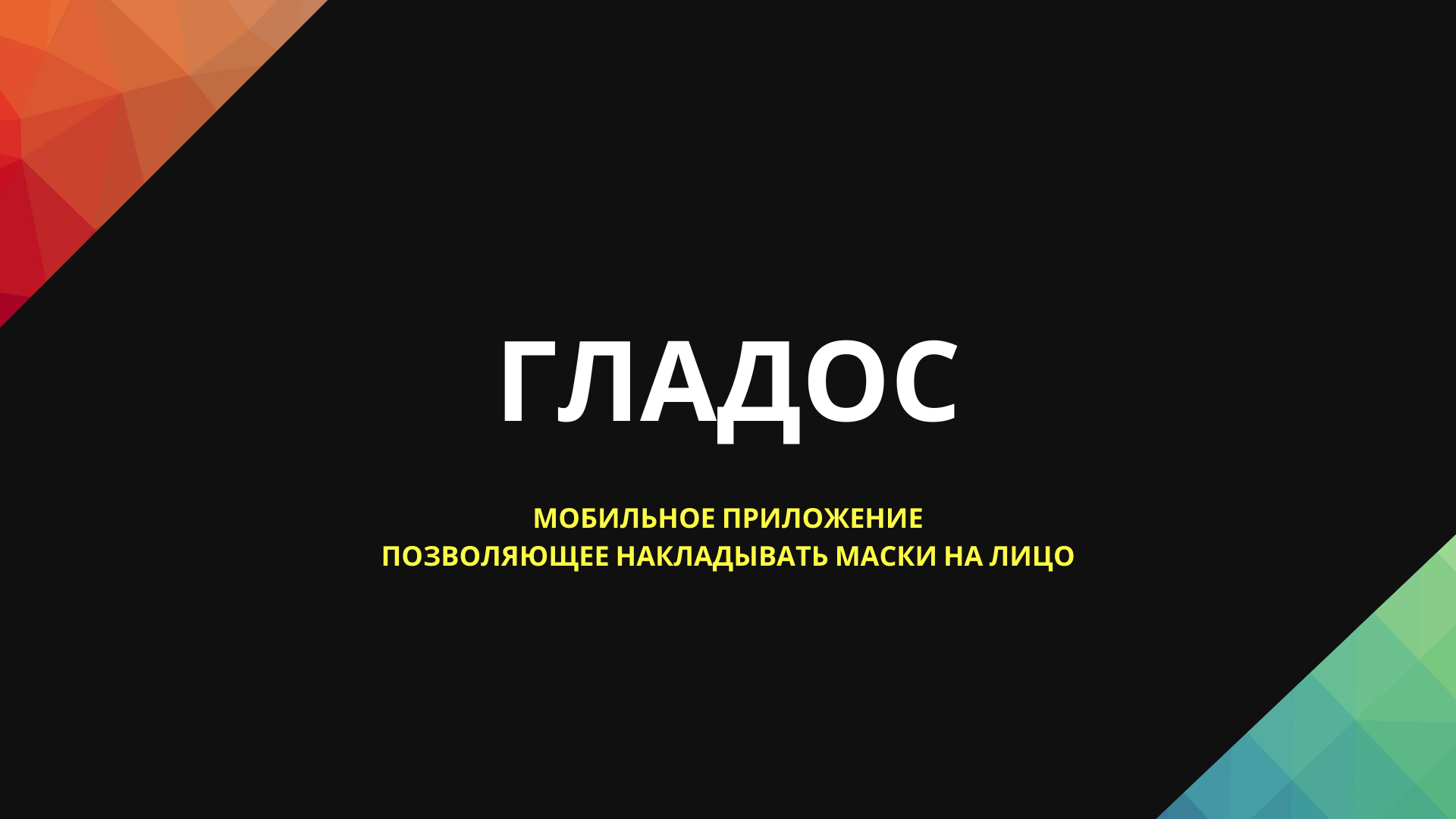 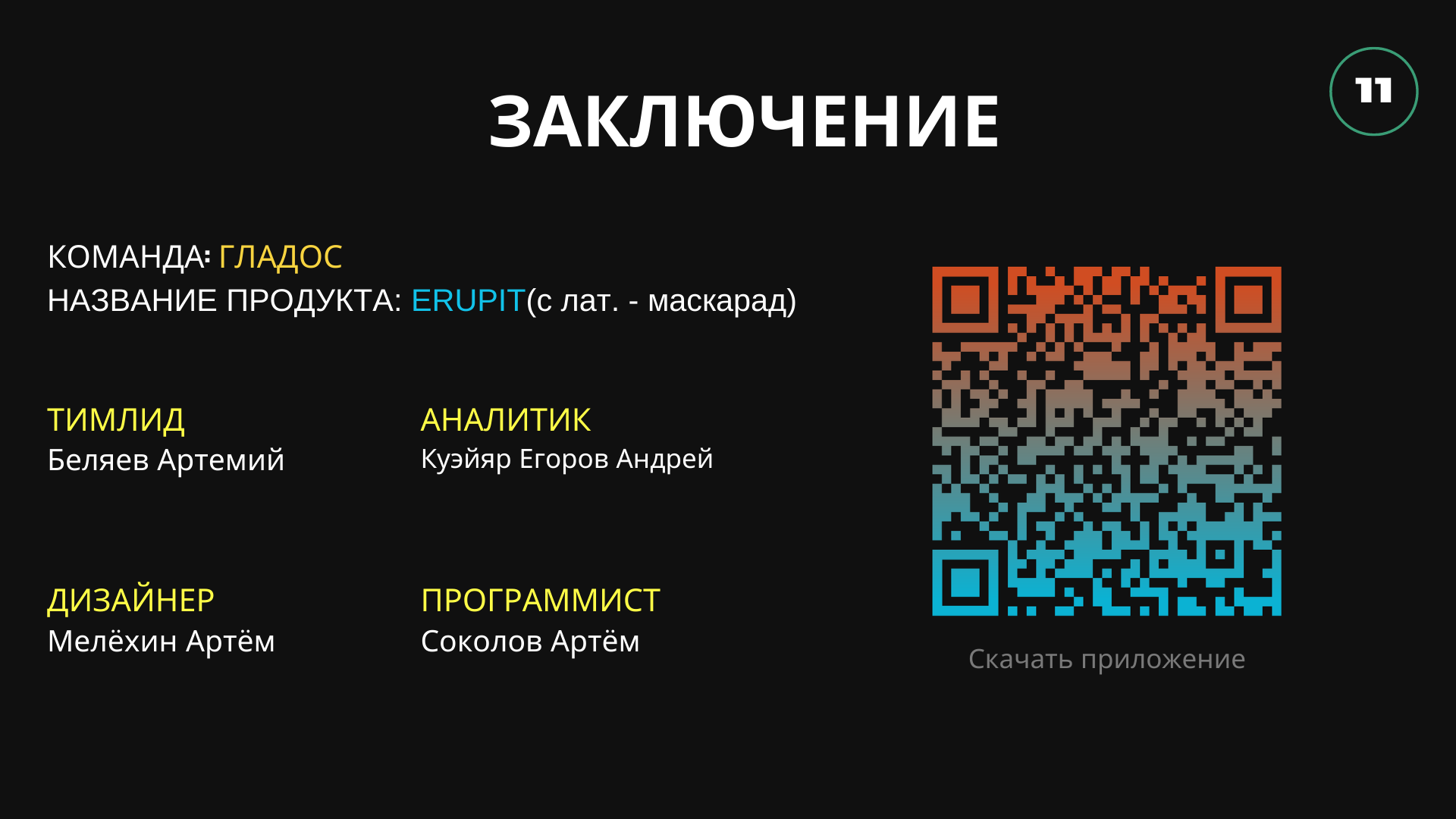 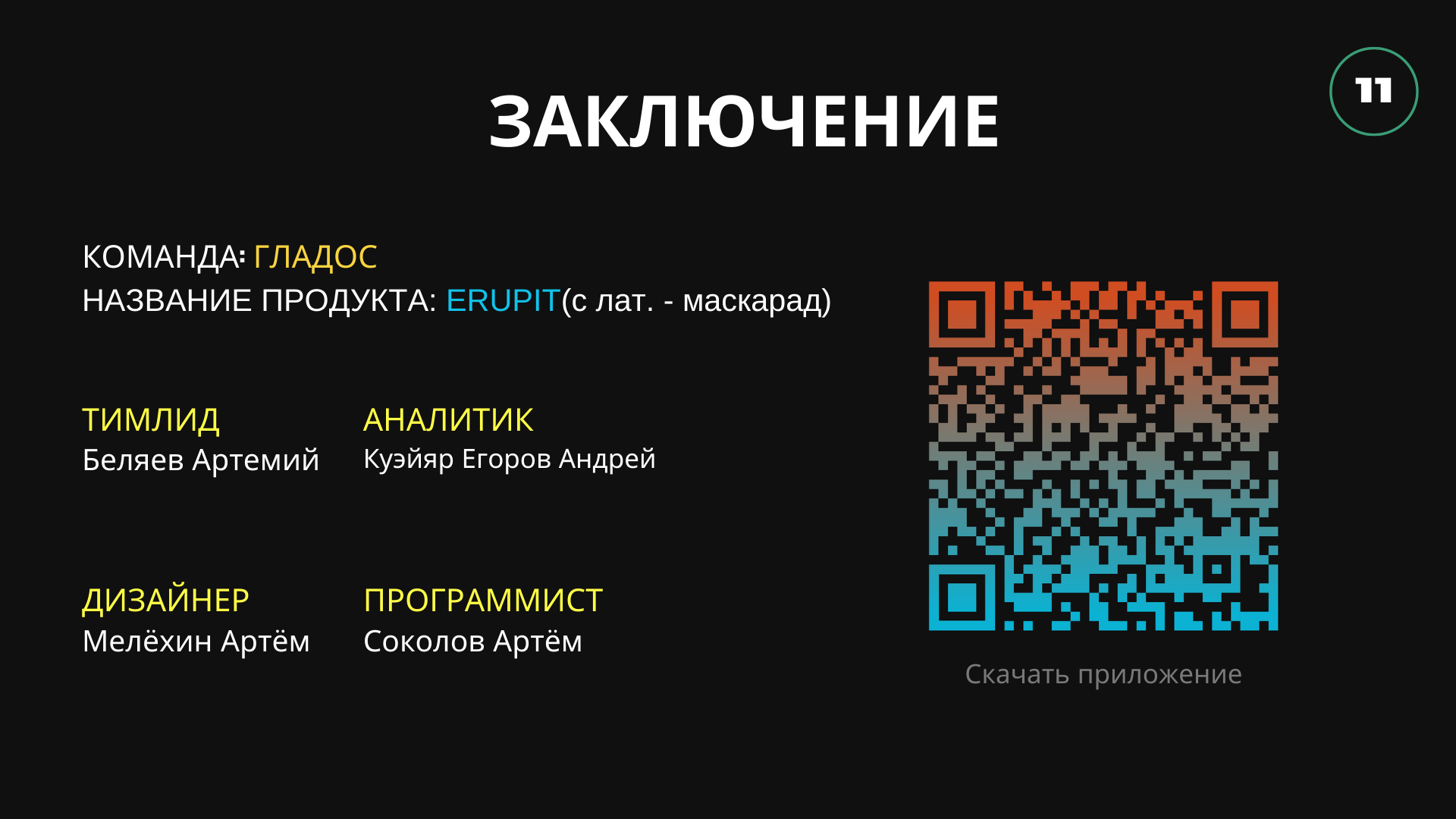